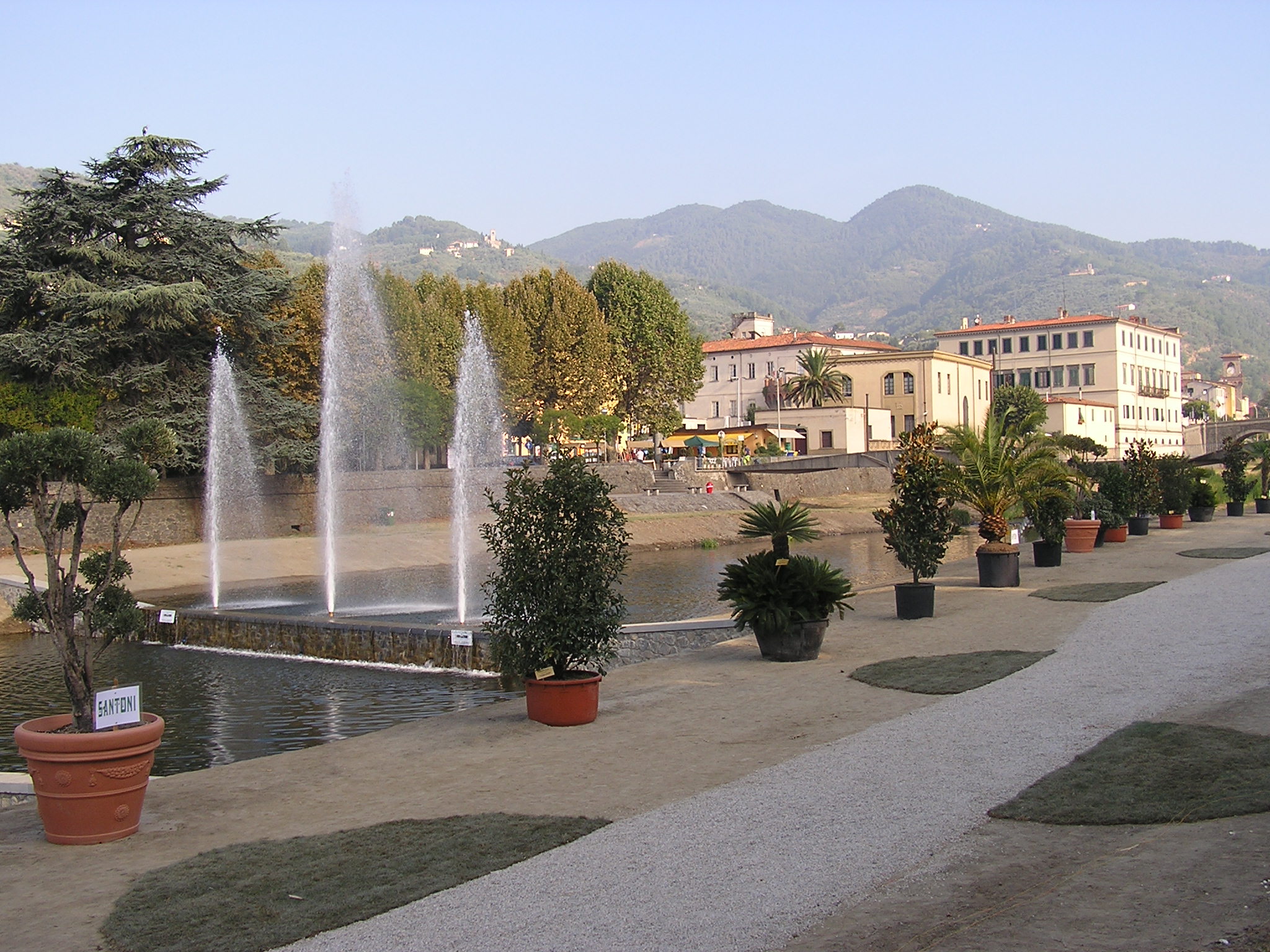 SESTA  DOMENICA 
del tempo ordinario
11 febbraio 2018
TE AL CENTRO DEL MIO CUORE
Ho bisogno d'incontrarti nel mio cuore, di trovare Te, di stare insieme a Te: unico riferimento del mio andare, unica ragione Tu, unico sostegno Tu. Al centro del mio cuore ci sei solo Tu.
Anche il cielo gira intorno e non ha pace, ma c'è un punto fermo, è quella stella là. La stella polare è fissa ed è la sola, la stella polare Tu, la stella sicura Tu. Al centro del mio cuore ci sei solo Tu.
Tutto ruota in torno a te in funzione di Te e poi  non importa il "come",il "dove", e il "se".
Che tu splenda sempre 
al centro del mio cuore; 
il significato allora sarai tu. 
Quello che farò 
sarà soltanto amore; 
unico sostegno tu, 
la stella polare tu, 
al centro del mio cuore 
ci sei solo tu.
Tutto ruota in torno a te in funzione di Te e poi  non importa il "come",il "dove", e il "se".
Nel nome del Padre, e del Figlio 
e dello Spirito Santo.			
	Amen. 

La grazia del Signore nostro Gesù Cristo, 
l’amore di Dio Padre 
e la comunione dello Spirito Santo 
siano con tutti voi.
					E con il tuo spirito.
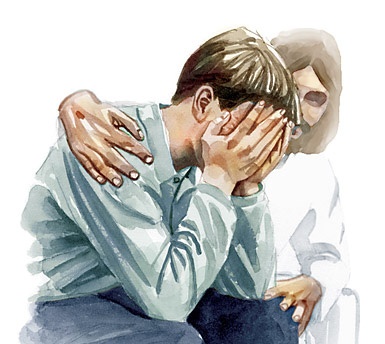 Confesso a Dio Onnipotente 
e a voi fratelli che ho molto peccato in pensieri, 
parole, opere e omissioni. 
Per mia colpa, mia colpa, 
mia grandissima colpa, 
e supplico la Beata sempre Vergine Maria, gli angeli, i Santi 
e voi fratelli di pregare per me 
il Signore Dio nostro.
Dio, Padre buono, 
che ci perdona sempre 
quando siamo pentiti di vero cuore, abbia misericordia di noi, 
perdoni i nostri peccati 
e ci conduca alla vita eterna.
				Amen.
Gloria a Dio nell'alto dei cieli 
e pace in terra 
agli uomini di buona volontà. 
Noi ti lodiamo, ti benediciamo, 
ti adoriamo, ti glorifichiamo, 
ti rendiamo grazie 
per la tua gloria immensa, 
Signore Dio, Re del Cielo, 
Dio Padre Onnipotente.
Signore, Figlio unigenito, 
Gesù Cristo, Signore Dio, 
Agnello di Dio, Figlio del Padre, 
tu che togli i peccati del mondo, 
abbi pietà di noi; 
tu che togli i peccati del mondo, 
accogli la nostra supplica; 
tu che siedi alla destra del Padre, 
abbi pietà di noi.
Perché tu solo il Santo, 
tu solo il Signore, 
tu solo l'Altissimo, 
Gesù Cristo, 
con lo Spirito Santo 
nella gloria di Dio Padre. 
Amen.
Risanaci, o Padre, dal peccato che ci divide, e dalle discriminazioni che ci avviliscono; aiutaci a scorgere anche nel volto del lebbroso l'immagine del Cristo sanguinante sulla croce, per collaborare all'opera della redenzione e narrare ai fratelli la tua misericordia. Per il nostro Signore Gesù Cristo, tuo Figlio, che è Dio, e vive e regna con te, nell'unità dello Spirito Santo, per tutti i secoli dei secoli.                          Amen.
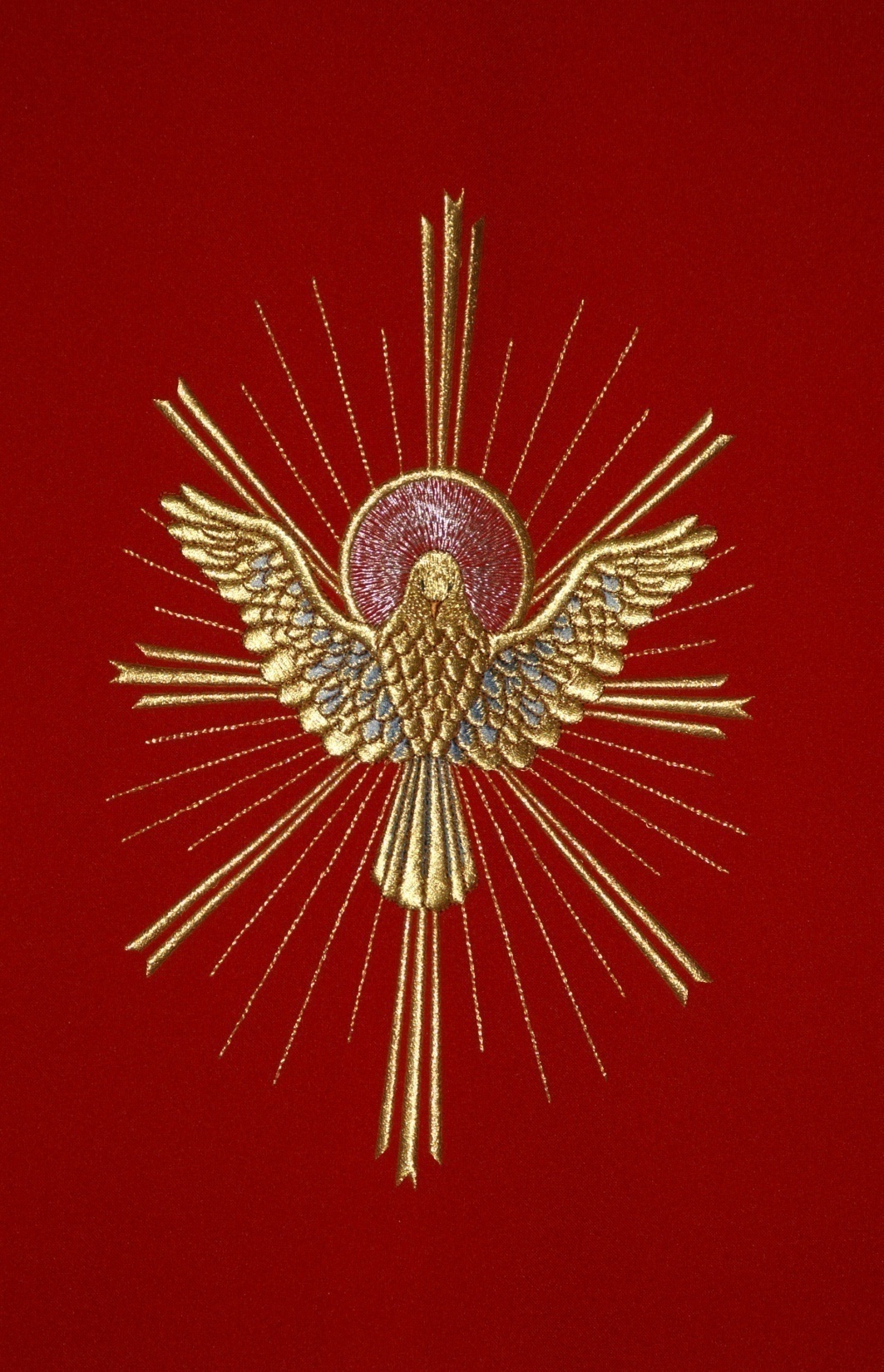 Liturgia
della
PAROLA
Dal libro del Levitico
Il Signore parlò a Mosè e ad Aronne e disse: 
«Se qualcuno ha sulla pelle del corpo un tumore o una pustola o macchia bianca che faccia sospettare una piaga di lebbra, quel tale sarà condotto dal sacerdote Aronne o da qualcuno dei sacerdoti, suoi figli.
Il lebbroso colpito da piaghe porterà vesti strappate e il capo scoperto; velato fino al labbro superiore, andrà gridando: “Impuro! Impuro!”. 
Sarà impuro finché durerà in lui il male; è impuro, se ne starà solo, abiterà fuori dell’accampamento».
Parola di Dio.     
Rendiamo grazie a Dio.
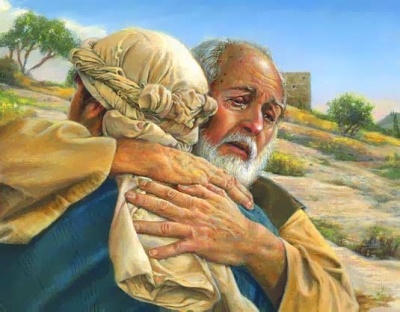 Salmo responsoriale
Tu sei il mio rifugio, 
mi liberi dall’angoscia.
Beato l’uomo a cui è tolta la colpa e coperto il peccato. Beato l’uomo a cui Dio non imputa il delitto e nel cui spirito non è inganno.
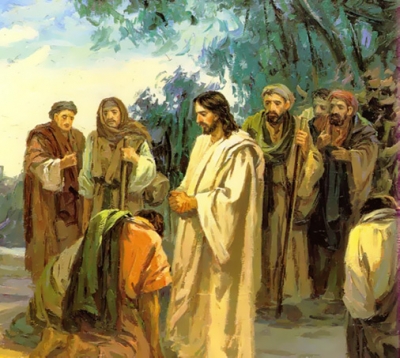 Tu sei il mio rifugio, 
mi liberi dall’angoscia.
Ti ho fatto conoscere il mio peccato, non ho coperto la mia colpa. Ho detto: «Confesserò al Signore le mie iniquità» e tu hai tolto la mia colpa e il mio peccato.
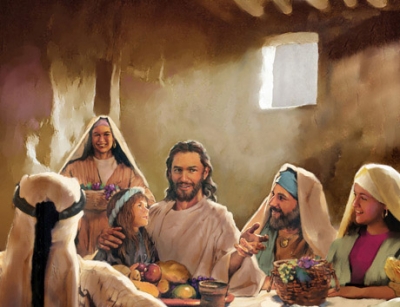 Tu sei il mio rifugio, 
mi liberi dall’angoscia.
Rallegratevi nel Signore 
ed esultate, o giusti! 
Voi tutti, retti di cuore, 
gridate di gioia!
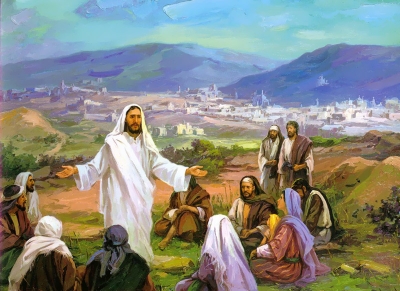 Alleluia
Un grande profeta è sorto tra noi, e Dio ha visitato il suo popolo.
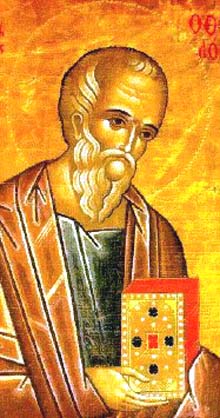 Il Signore sia con voi.
E con il tuo spirito.

Dal Vangelo 
secondo Marco.
Gloria a te, o Signore.
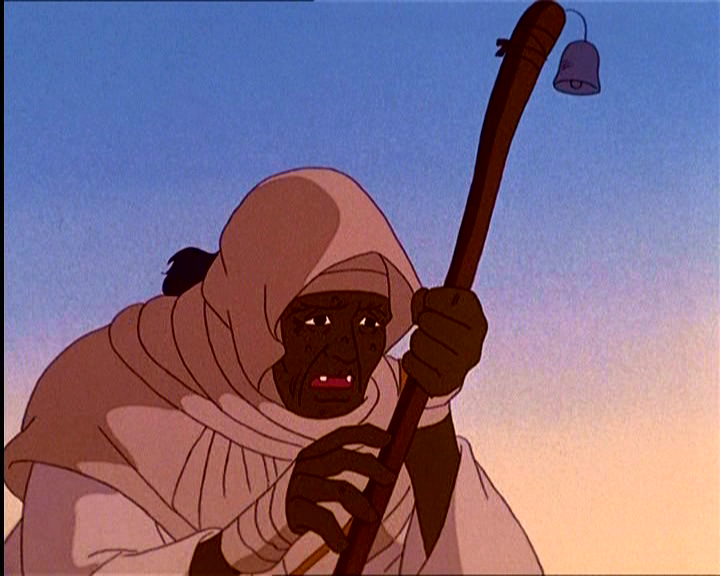 In quel tempo, 
venne da Gesù 
un lebbroso,
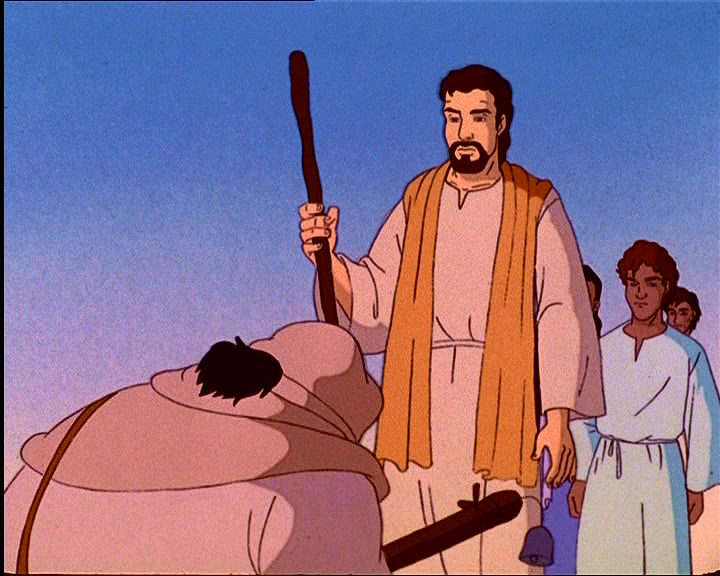 che lo supplicava in ginocchio 
e gli diceva: 
«Se vuoi, 
puoi purificarmi!».
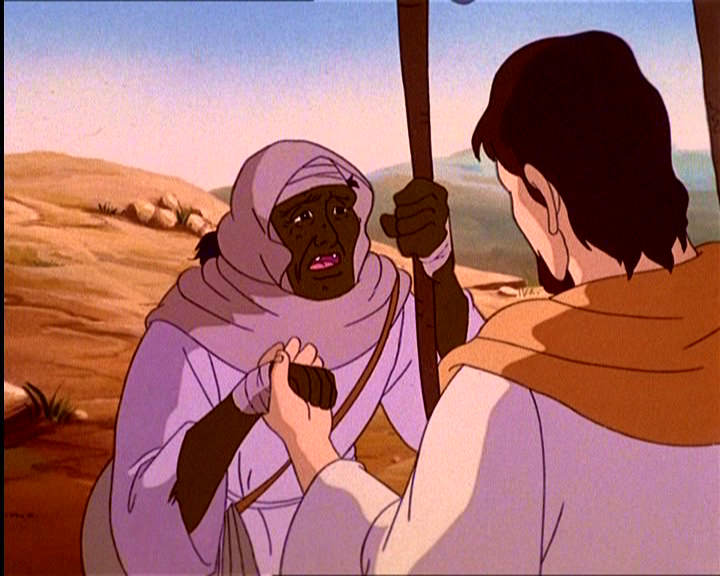 Ne ebbe compassione,
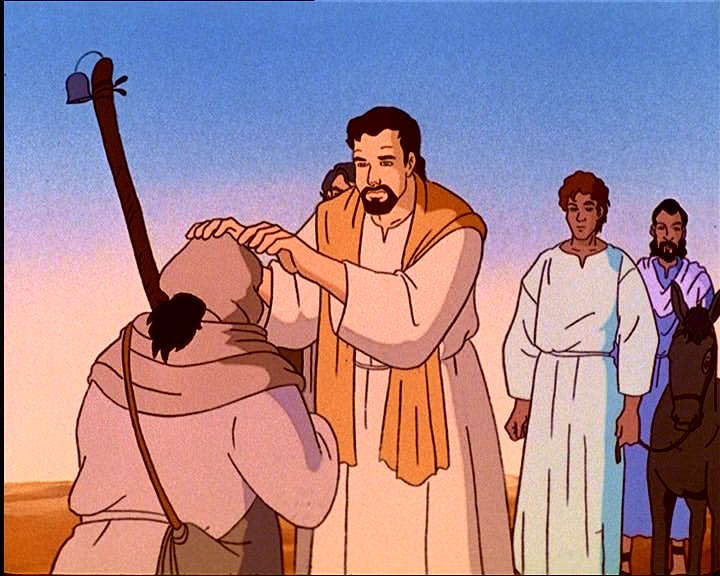 tese la mano, lo toccò e gli disse: «Lo voglio, sii purificato!».
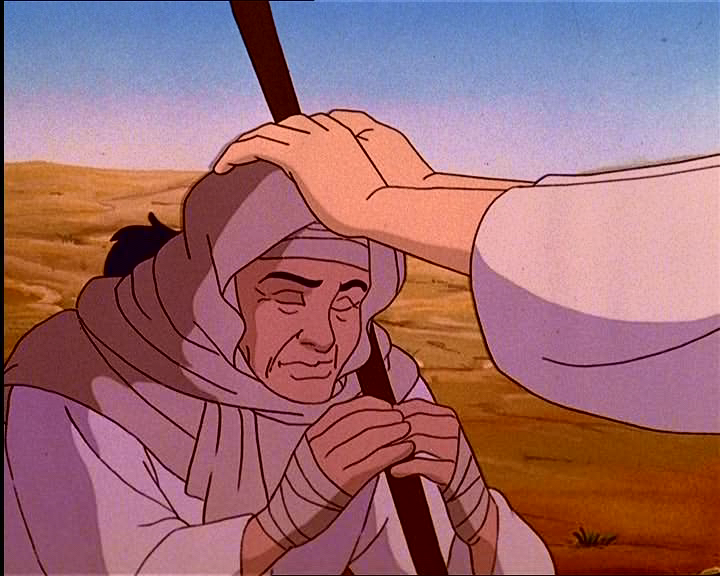 E subito la lebbra scomparve da lui ed egli fu purificato.
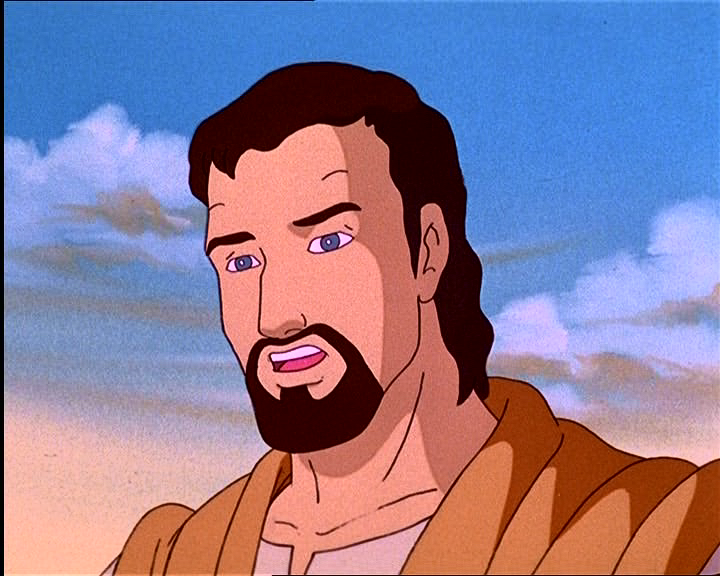 E, ammonendolo severamente, 
lo cacciò via subito e gli disse: «Guarda di non dire niente a nessuno;
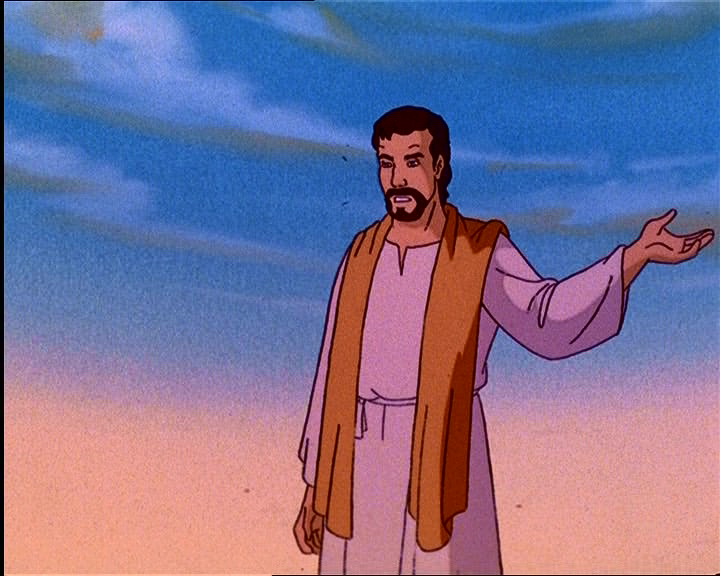 va’, invece, 
a mostrarti al sacerdote
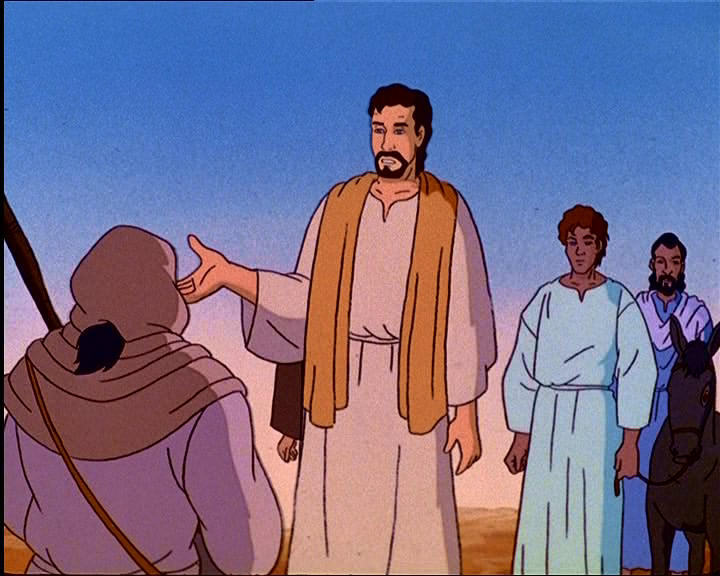 e offri per la tua purificazione quello che Mosè ha prescritto, come testimonianza per loro».
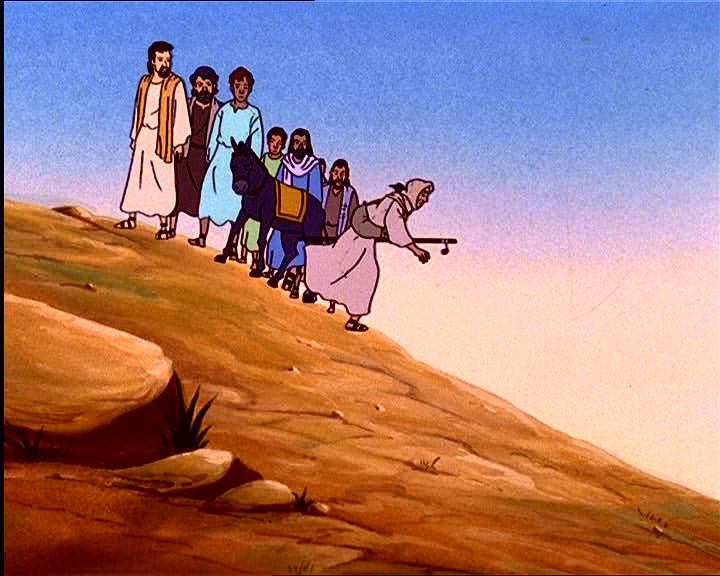 Ma quello si allontanò
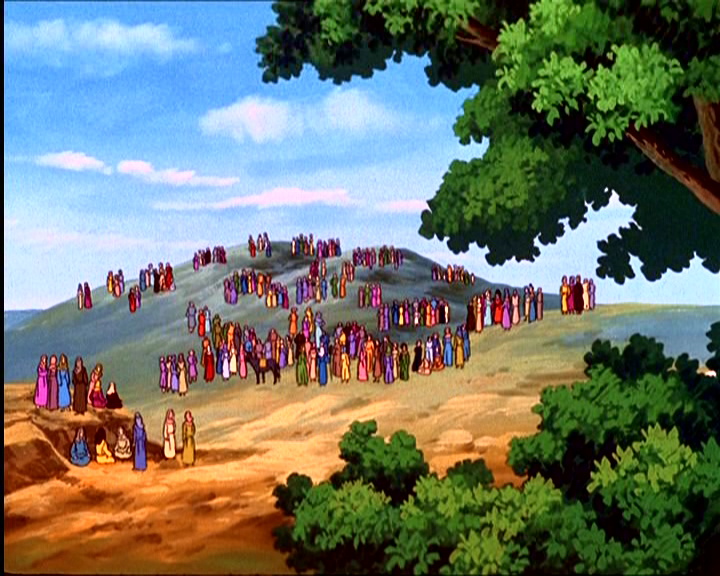 e si mise a proclamare 
e a divulgare il fatto,
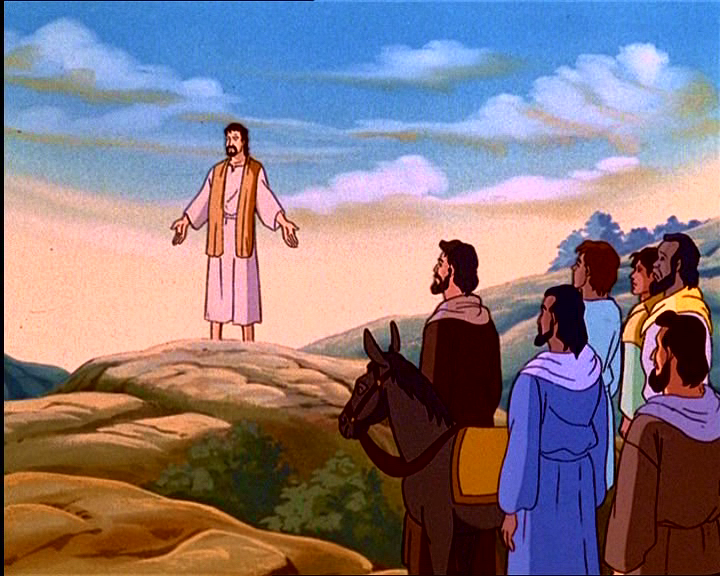 tanto che Gesù 
non poteva più entrare pubblicamente 
in una città, 
ma rimaneva fuori, 
in luoghi deserti;
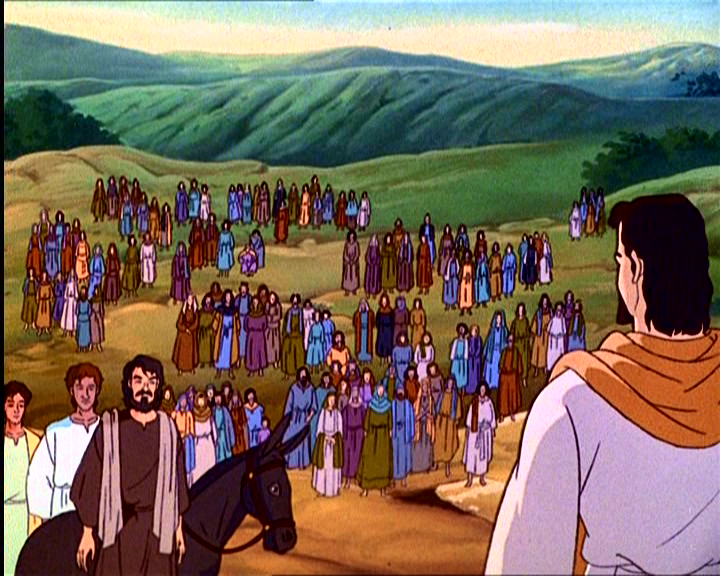 e venivano a lui da ogni parte.
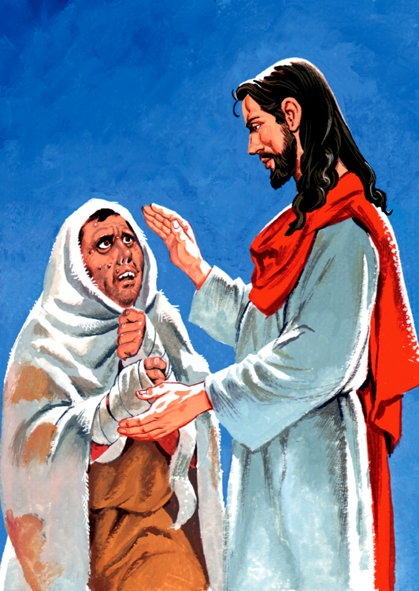 Parola
del
Signore.
Lode a te, o Cristo.
Credo in un solo Dio, Padre onnipotente, creatore del cielo e della terra, di tutte le cose visibili e invisibili. Credo in un solo Signore, Gesù Cristo, unigenito Figlio di Dio, nato dal Padre prima di tutti i secoli: Dio da Dio, Luce da Luce, Dio vero da Dio vero, generato, non creato, della stessa sostanza del Padre; per mezzo di lui tutte le cose sono state create.
Per noi uomini e per la nostra salvezza discese dal cielo, e per opera dello Spirito santo si è incarnato nel seno della vergine Maria e si è fatto uomo. Fu crocifisso per noi sotto Ponzio Pilato, morì e fu sepolto. Il terzo giorno è risuscitato, secondo le Scritture, è salito al cielo, siede alla destra del Padre. E di nuovo verrà, nella gloria, per giudicare i vivi e i morti, e il suo regno non avrà fine.
Credo nello Spirito Santo, che è Signore e dà la vita, e procede dal Padre e dal Figlio. Con il Padre e il Figlio è adorato e glorificato, e ha parlato per mezzo dei profeti. Credo la Chiesa, una santa cattolica e apostolica. Professo un solo battesimo per il perdono dei peccati. Aspetto la risurrezione dei morti e la vita del mondo che verrà. Amen.
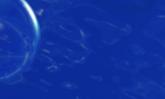 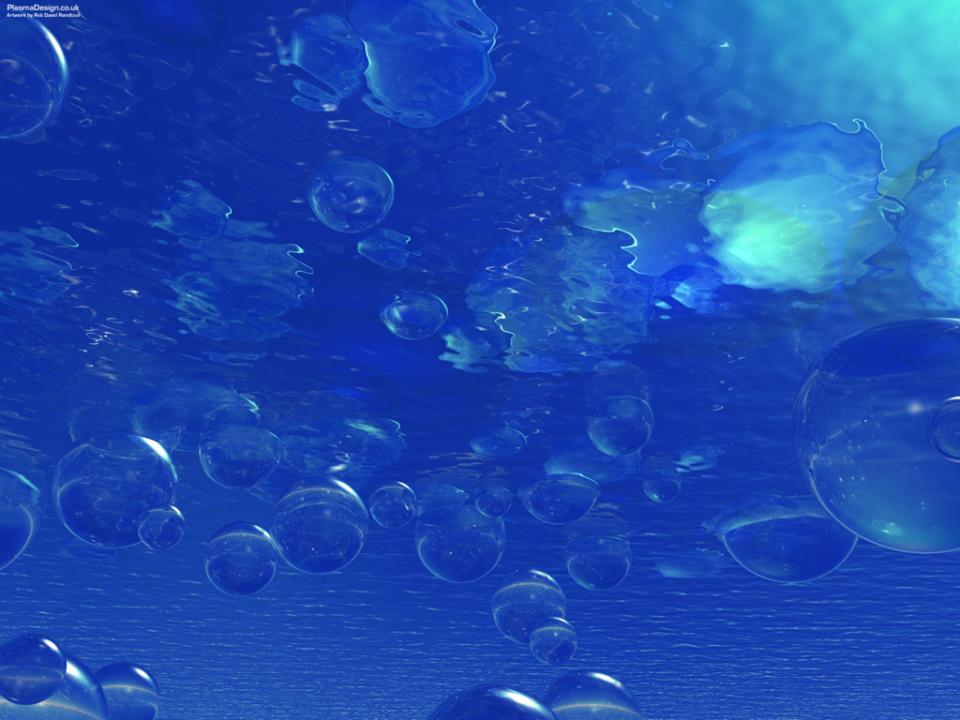 ACQUA SIAMO NOI
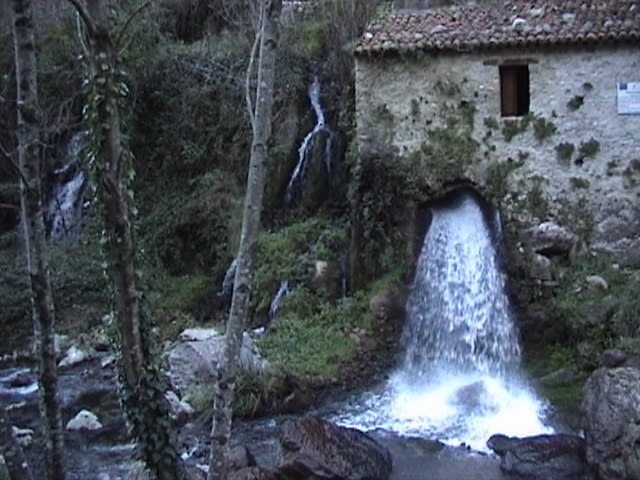 Acqua siamo noi,
dall'antica Sorgente
veniamo,
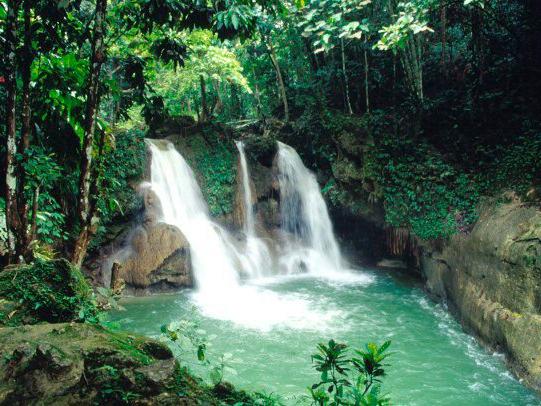 fiumi siamo noi
se i ruscelli
si mettono insieme,
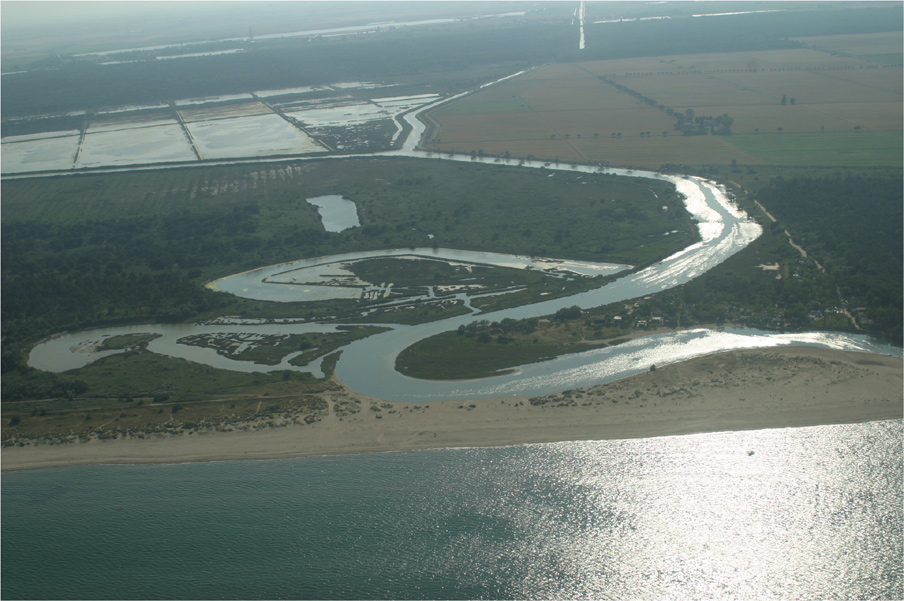 mari siamo noi
se i torrenti
ci danno la mano,
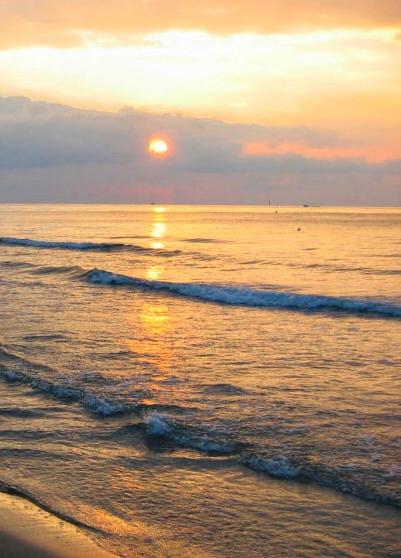 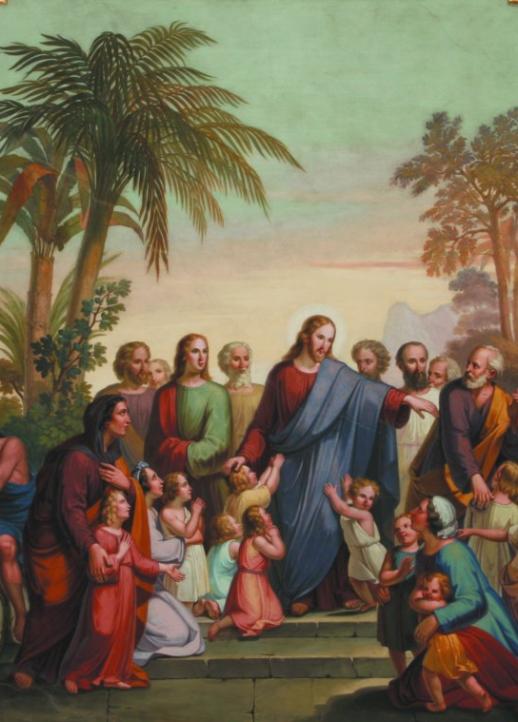 vita nuova c'è
se Gesù è in mezzo
a noi.
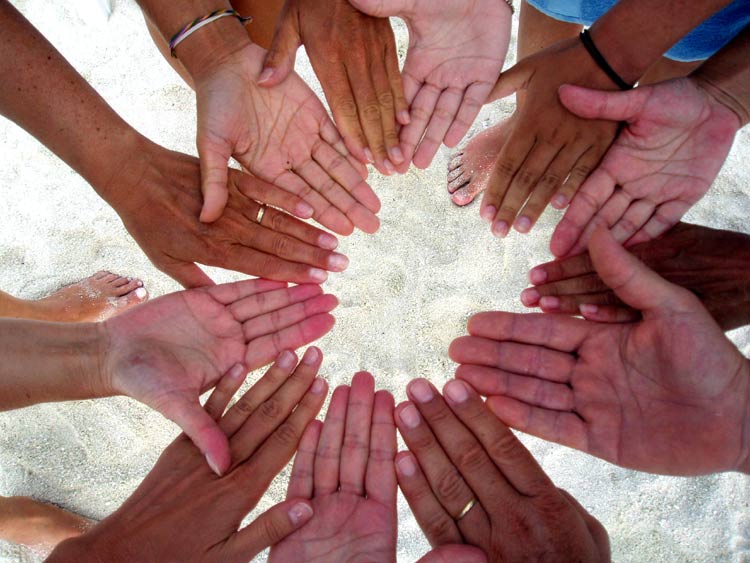 E allora diamoci la mano
e tutti insieme camminiamo
ed un oceano di pace nascerà.
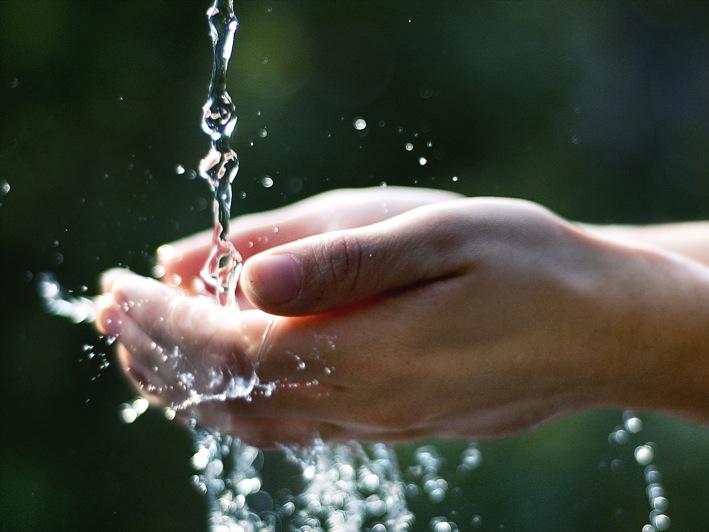 E l'egoismo cancelliamo
un cuore limpido sentiamo
è Dio che bagna
del suo amor l'umanità.
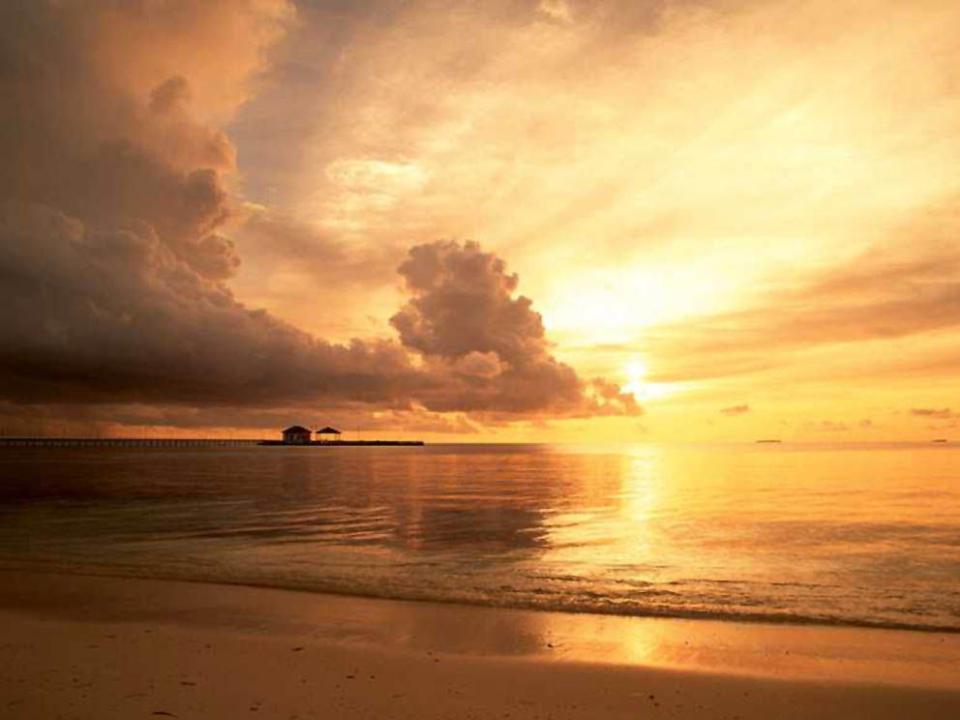 Su nel cielo c'è
   Dio Padre che vive per l'uomo
   crea tutti noi
   e ci ama di amore infinito,
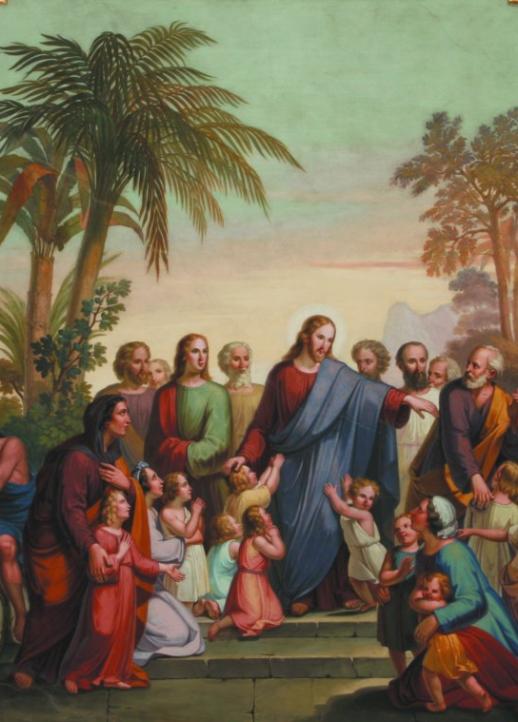 figli siamo noi e fratelli di Cristo Signore,
   vita nuova c'è
   quando Lui è in mezzo a noi.
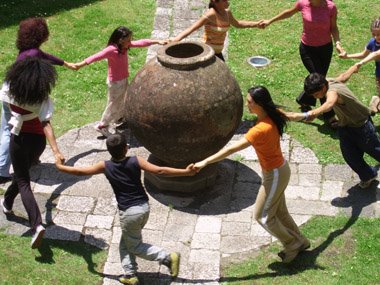 E allora diamoci la mano
e tutti insieme camminiamo
ed un oceano di pace nascerà.
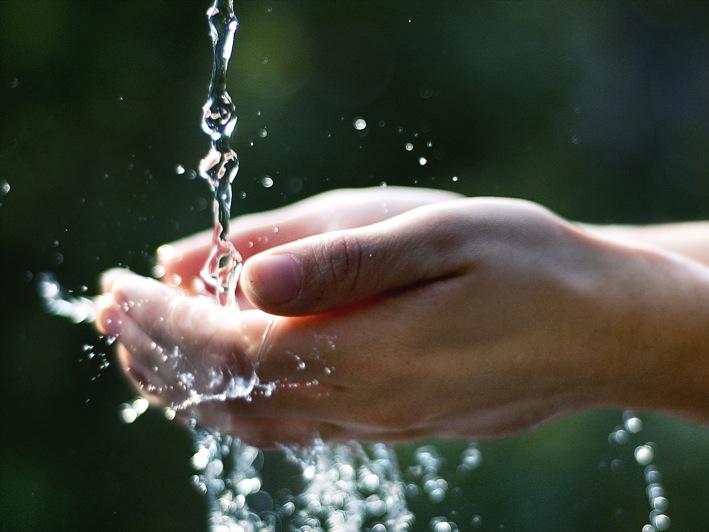 E l'egoismo cancelliamo
e un cuore limpido sentiamo
è Dio che bagna
del suo amor l'umanità.
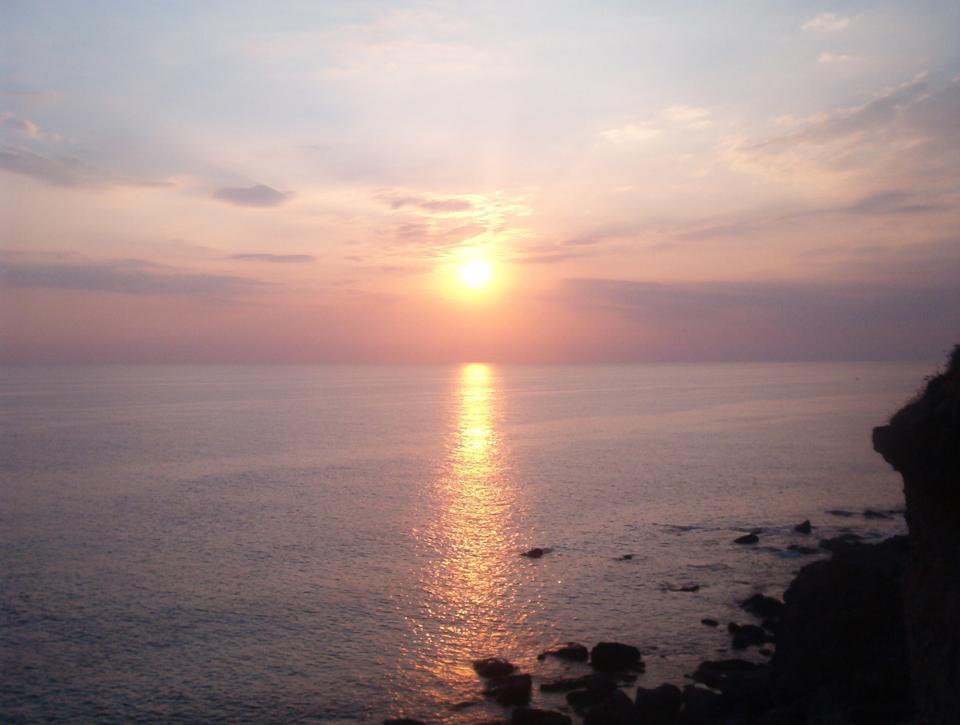 Nuova umanità
oggi nasce da chi crede in Lui,
nuovi siamo noi
se l'amore è la legge di vita,
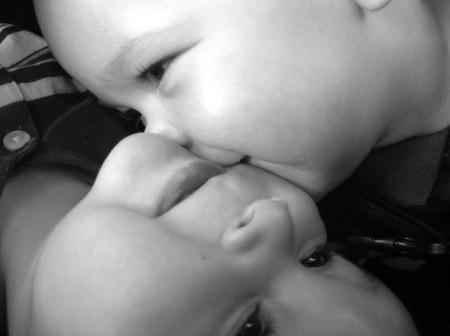 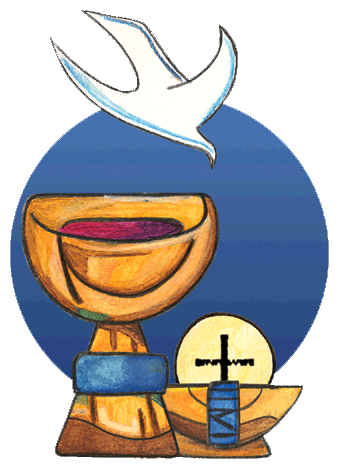 figli siamo noi
se non siamo divisi da niente,
vita nuova c'è
quando Lui è dentro di noi.
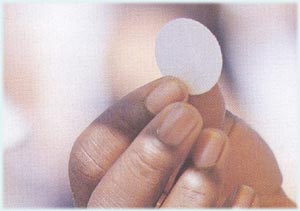 Il Signore sia con voi.
E con il tuo spirito. 

In alto i nostri cuori.
Sono rivolti al Signore. 

Rendiamo grazie al Signore nostro Dio.
È cosa buona e giusta.
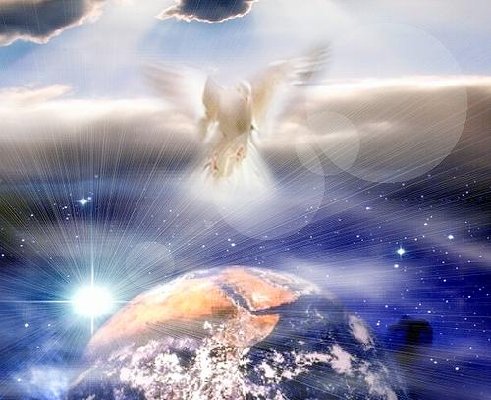 Santo Santo
Santo Santo
Santo il Signore
Santo Santo
Santo Santo
Santo il Signore
Dio dell’universo
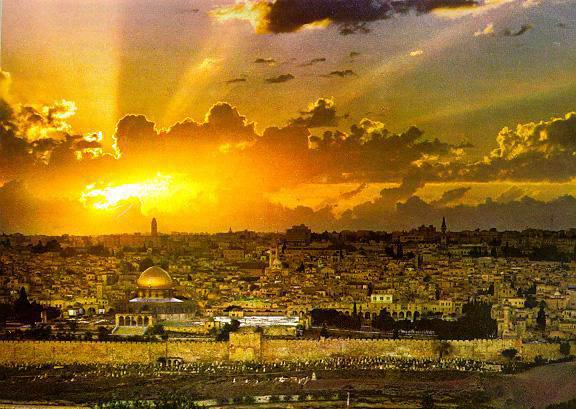 I cieli e la terra
sono pieni
della tua gloria
I cieli e la terra
sono pieni
della tua gloria
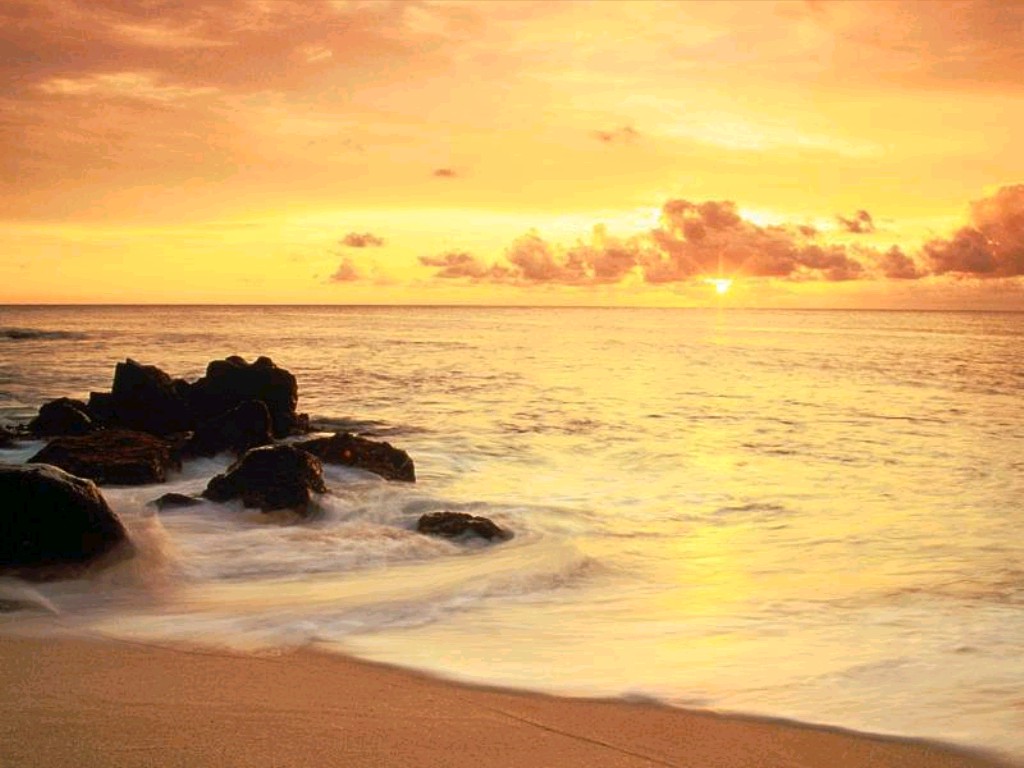 Osanna Osanna Osanna 
Osanna Osanna
Osanna 
Osanna 
Osanna
nell’alto dei cieli
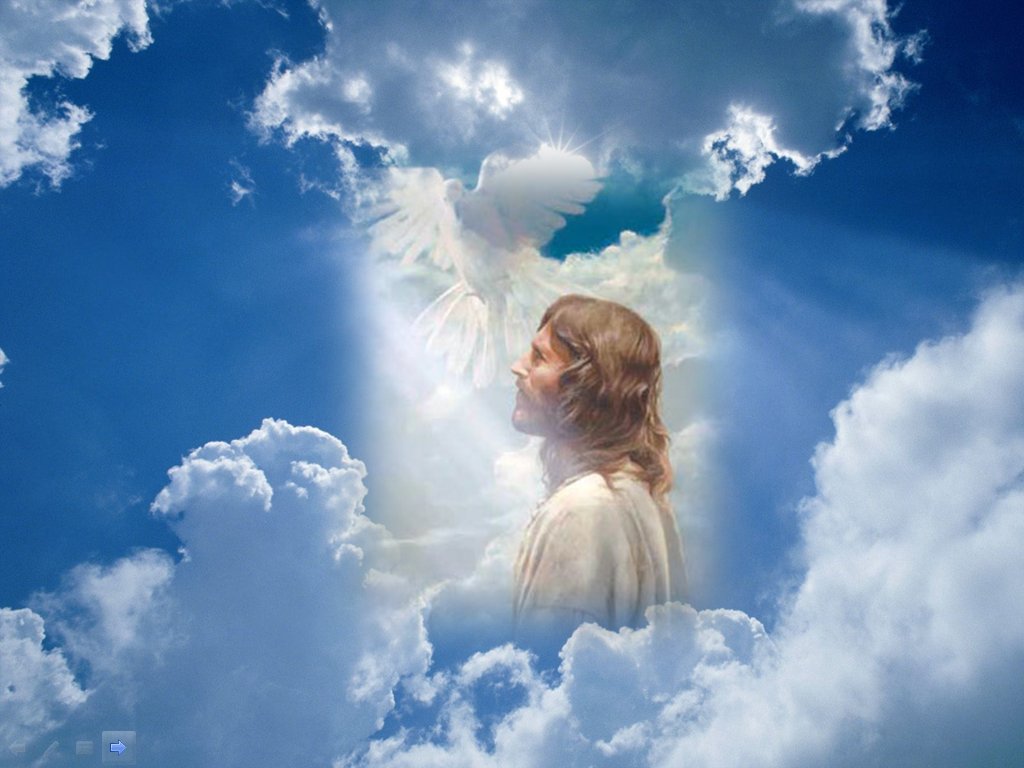 Benedetto è
Benedetto è
è colui che viene
Benedetto è
Benedetto è
è colui che viene
nel nome del Signore.
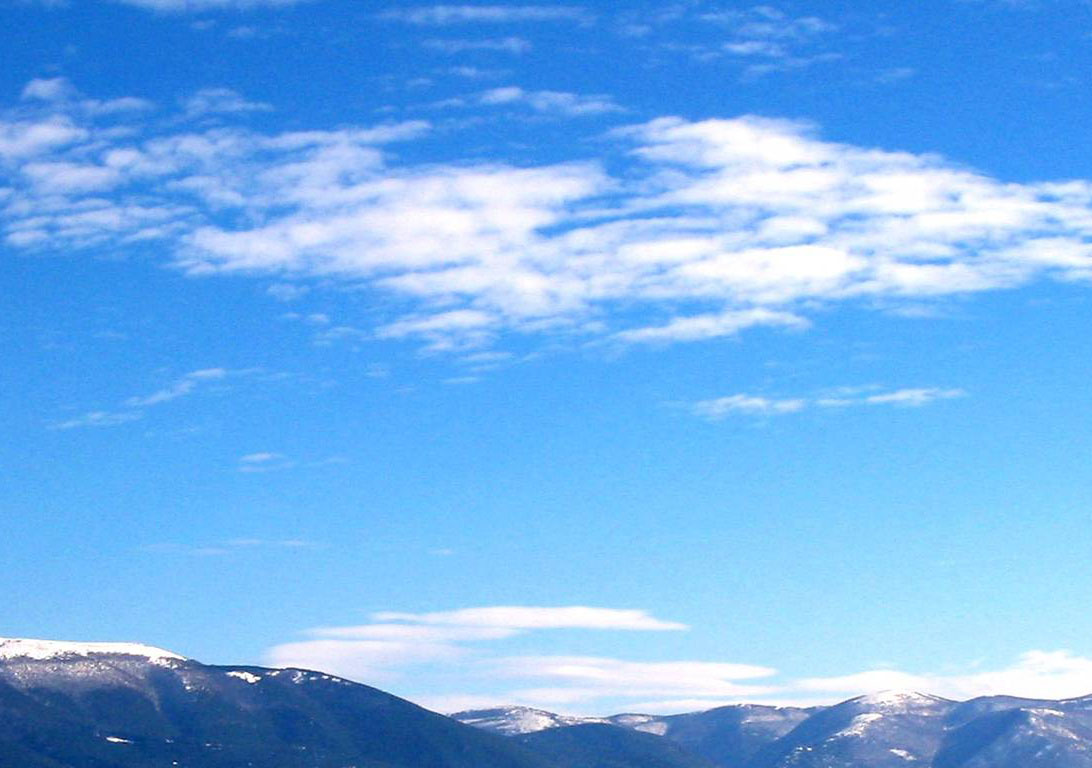 Osanna Osanna Osanna 
Osanna Osanna
Osanna 
Osanna 
Osanna
nell’alto dei cieli
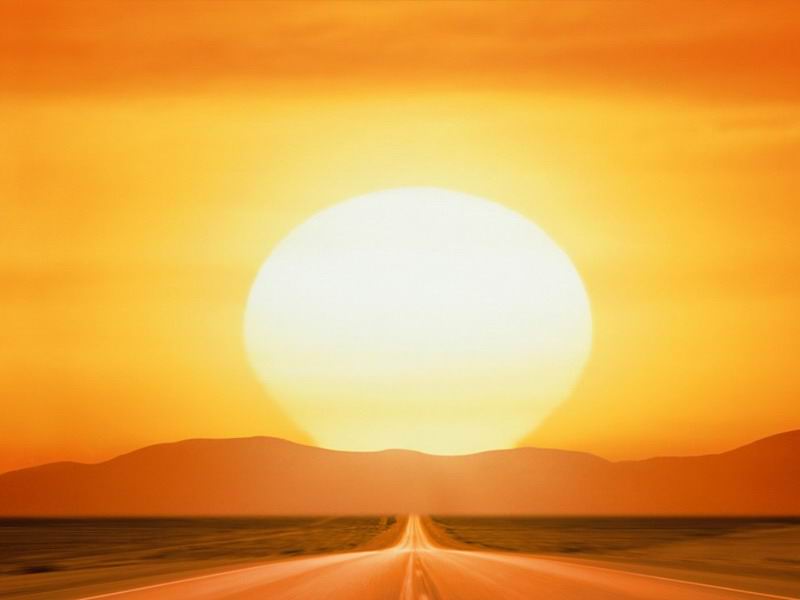 Santo Santo
Santo Santo
Santo il Signore
Santo Santo
Santo Santo
Santo il Signore
Dio dell’universo
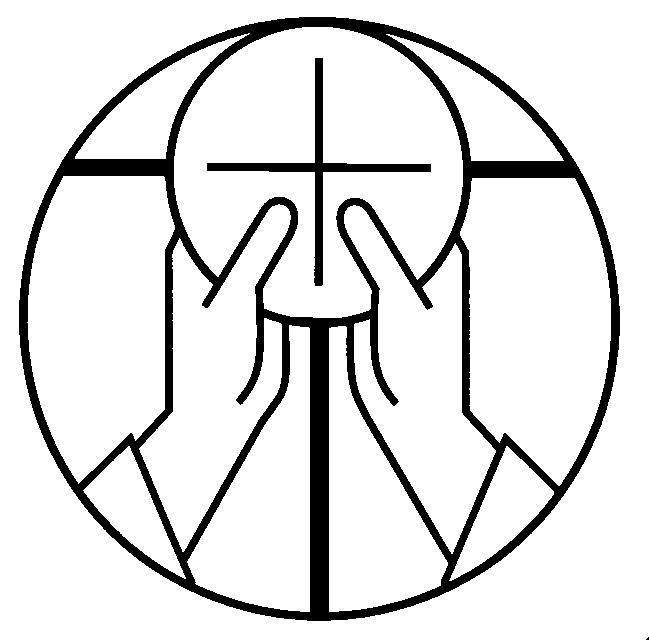 Mistero della fede.

Annunziamo la tua morte, Signore, 
proclamiamo la tua risurrezione, 
nell'attesa della tua venuta.
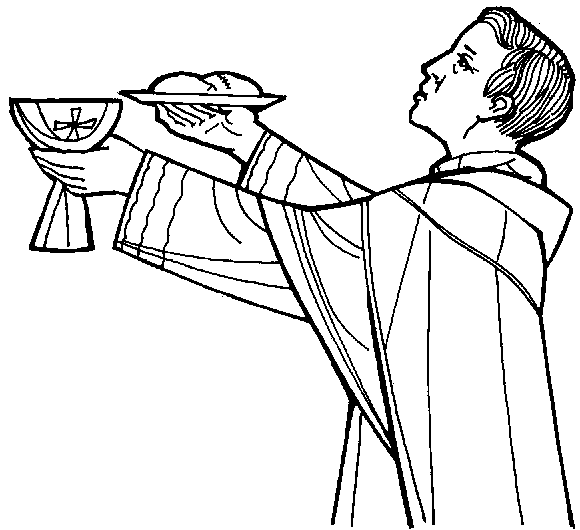 Per Cristo, 
con Cristo 
e in Cristo, 
a te, Dio Padre onnipotente, 
nell'unità dello Spirito Santo, 
ogni onore e gloria 
per tutti i secoli dei secoli.
Amen.
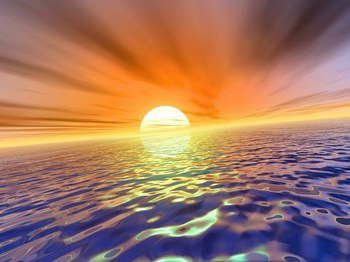 Padre nostro, che sei nei cieli, 
sia santificato il tuo nome, 
venga il tuo regno, 
sia fatta la tua volontà, 
come in cielo così in terra. 
Dacci oggi il nostro pane quotidiano, 
e rimetti a noi i nostri debiti 
come noi li rimettiamo 
ai nostri debitori, 
e non ci indurre in tentazione, 
ma liberaci dal male.
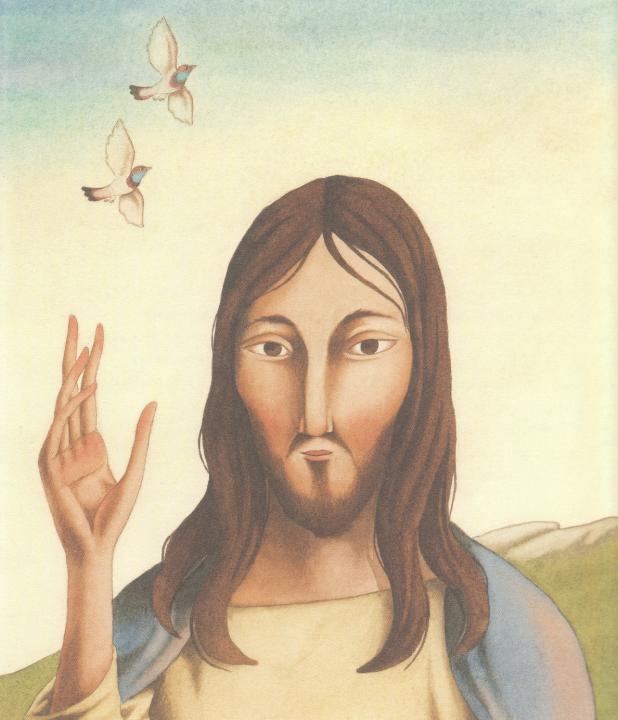 Tuo 
è il regno, 
tua 
la potenza 
e la gloria 
nei secoli.
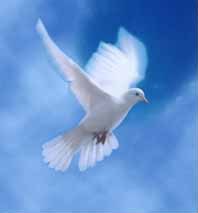 La 
    pace 
    viene 
dall'alto
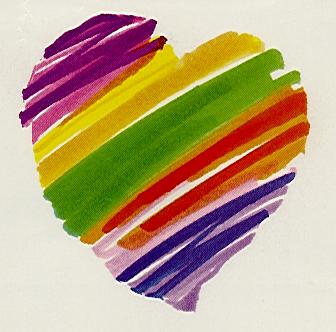 entra 
nel 
cuore,
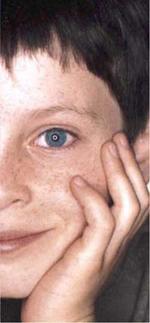 si 
vede 
sul 
volto
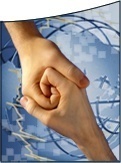 Ora 
  ti 
  stringo 
la mano
non sono più solo
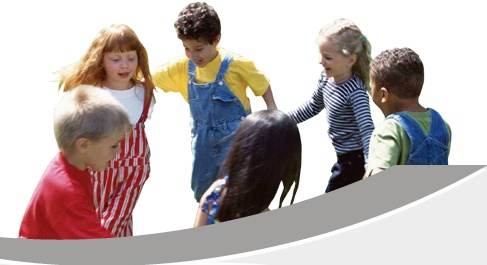 non sei più lontano
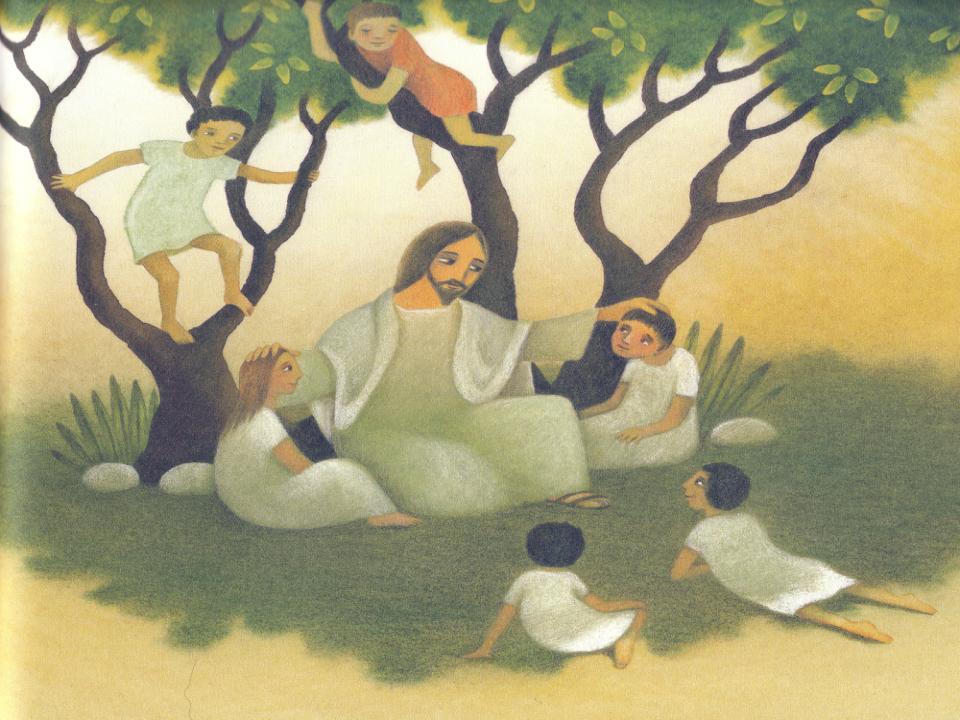 Questa amicizia
attorno al Signore
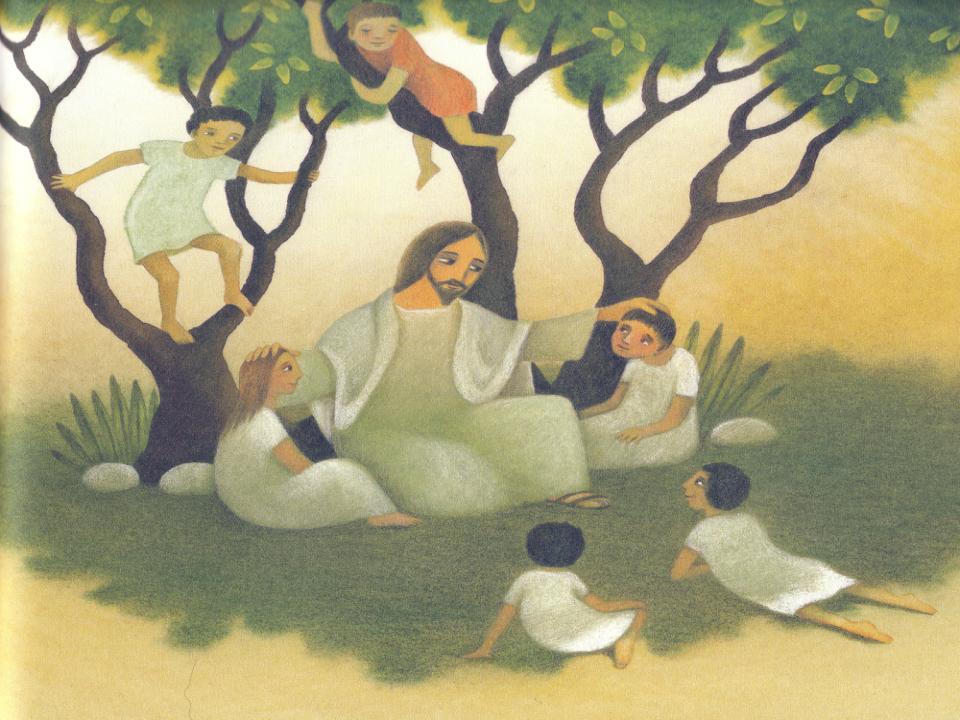 è troppo grande
non può finire.
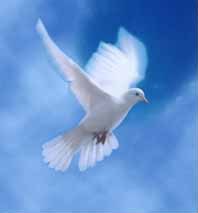 La 
    pace 
    viene 
dall'alto
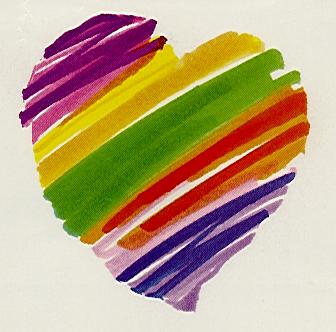 entra 
nel 
cuore,
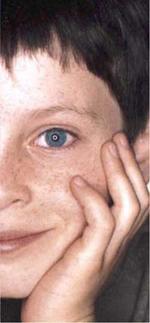 si 
vede 
sul 
volto
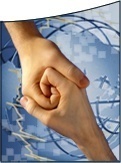 Ora 
  ti 
  stringo 
la mano
non sono più solo
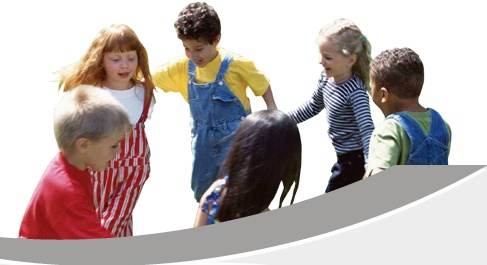 non sei più lontano
Agnello di Dio, 
che togli i peccati del mondo, 
abbi pietà di noi.
Agnello di Dio, 
che togli i peccati del mondo, 
abbi pietà di noi.
Agnello di Dio, 
che togli i peccati del mondo, 
dona a noi la pace.
Beati gli invitati 
alla Cena del Signore. 
Ecco l’agnello di Dio, 
che toglie i peccati del mondo.

O Signore, non son degno 
di partecipare alla tua mensa:
ma di’ soltanto una parola 
e io sarò salvato.
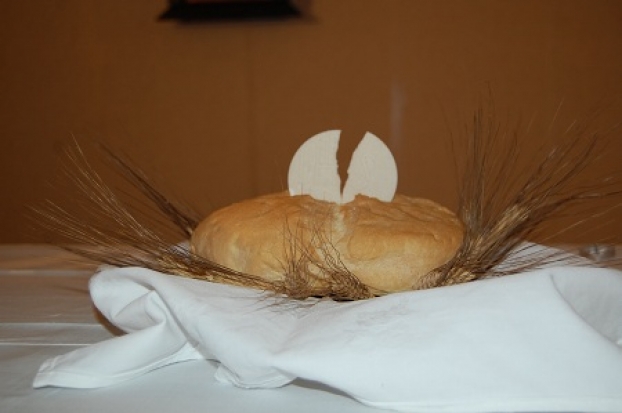 PANE DI VITA NUOVA
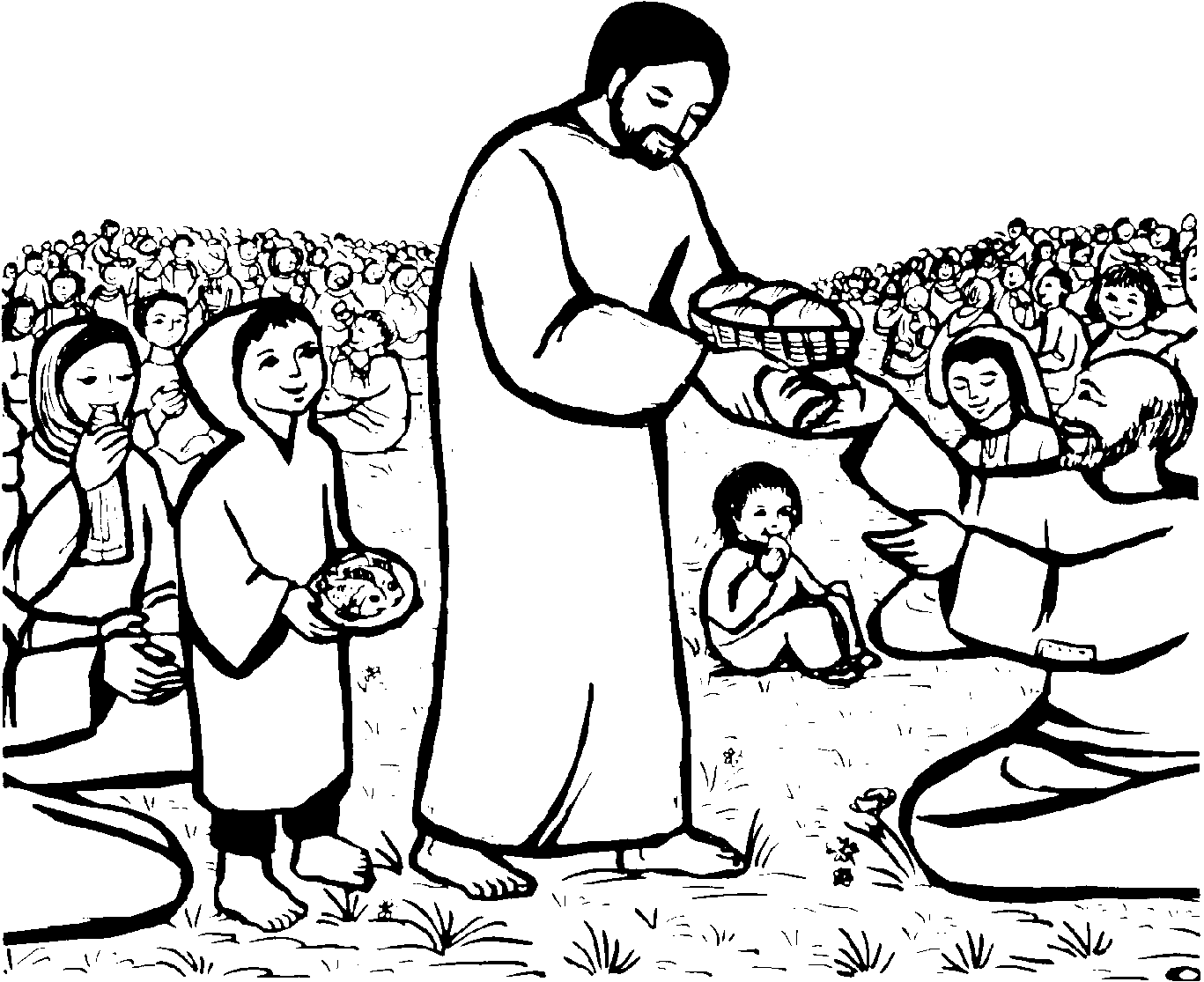 Pane di vita nuovavero cibo dato agli uomini,
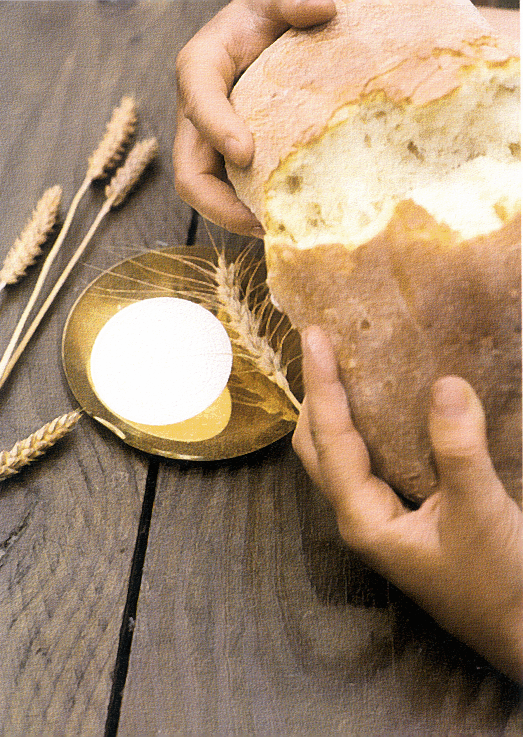 nutrimento che sostiene il mondo,dono splendido di grazia.
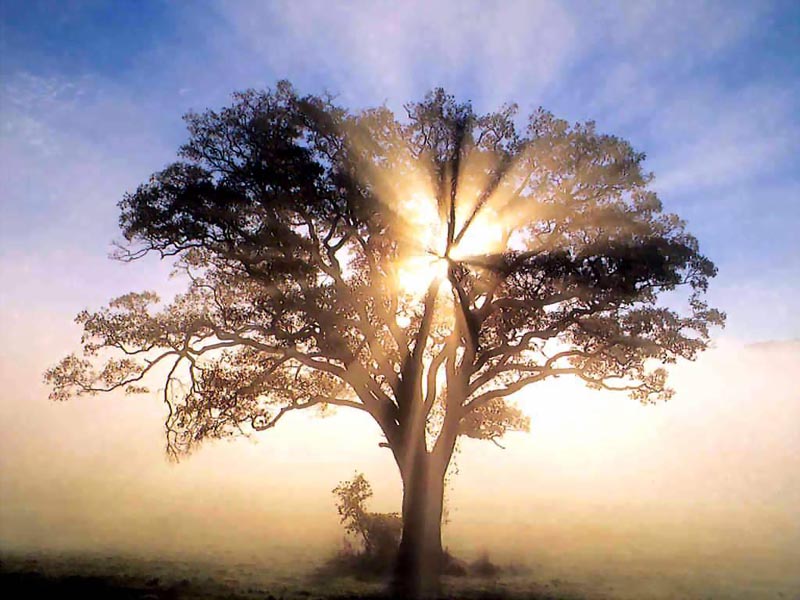 Tu sei sublime fruttodi quell'albero di vita
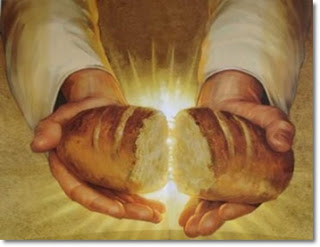 PANE DELLA VITA,
SANGUE DI SALVEZZA,
VERO CORPO, VERA BEVANDA
CIBO DI GRAZIA PER IL MONDO.
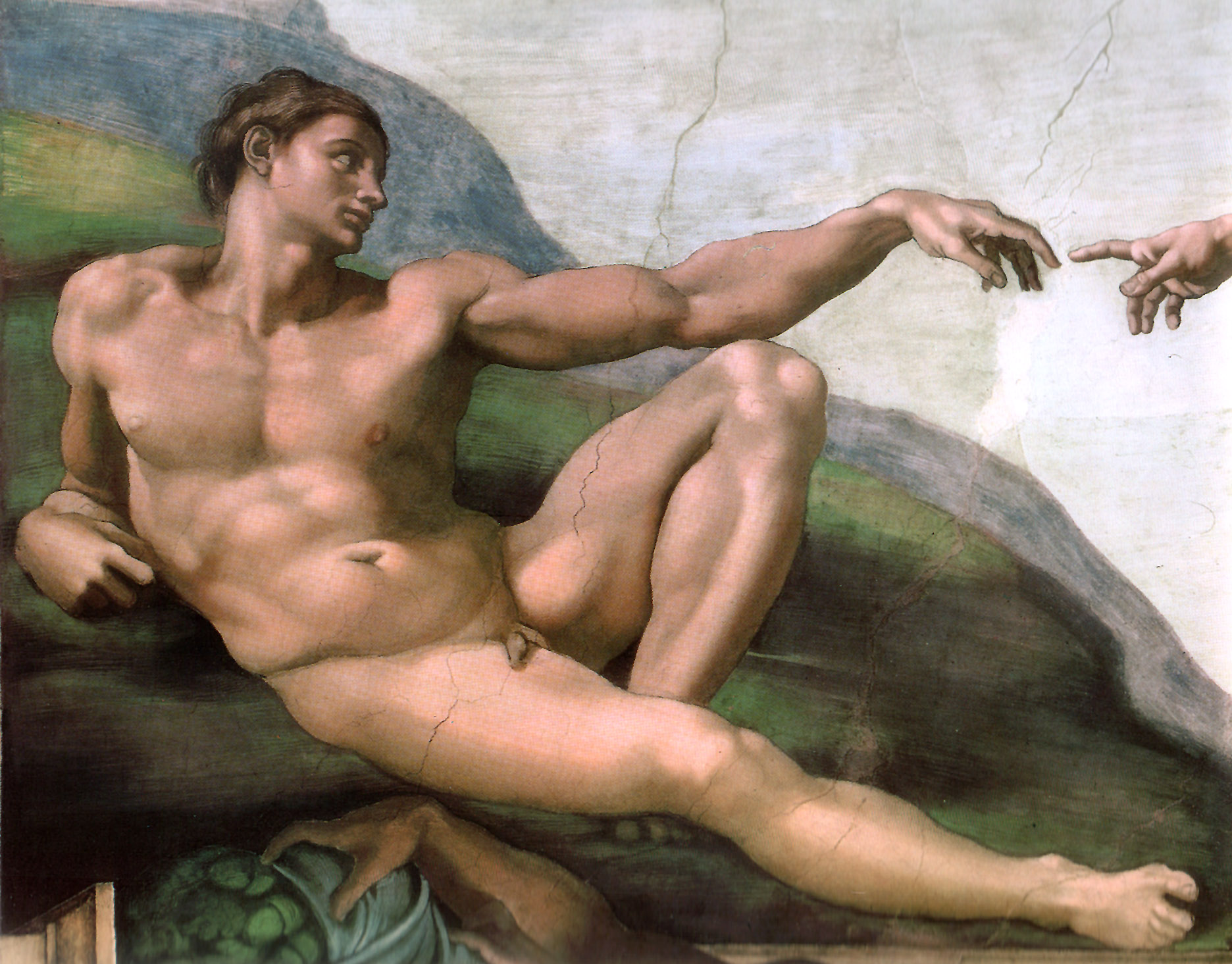 che Adamo non potè toccare:ora è in Cristo a noi donato.
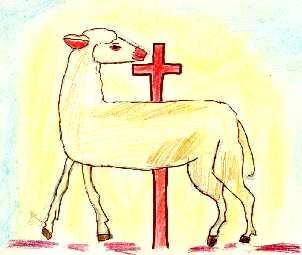 Sei l'Agnello immolatonel cui Sangue è la salvezza,
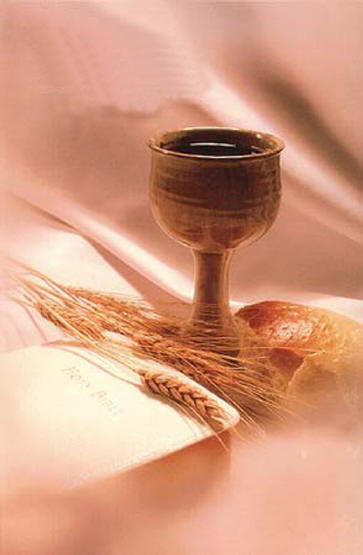 memoriale della vera Pasquadella nuova Alleanza.
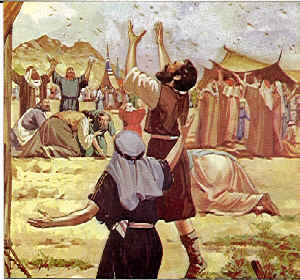 Manna che nel desertonutri il popolo in cammino,
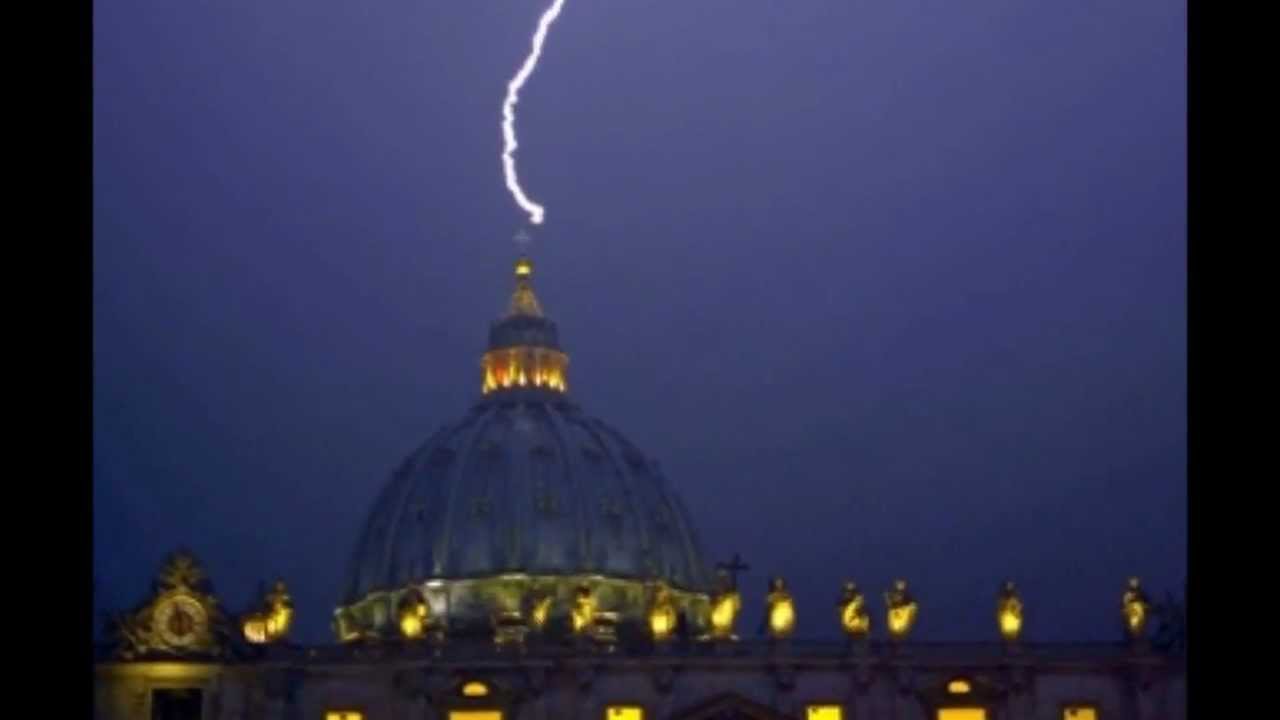 sei sostegno e forza 
nella prova 
per la Chiesa 
in mezzo al mondo.
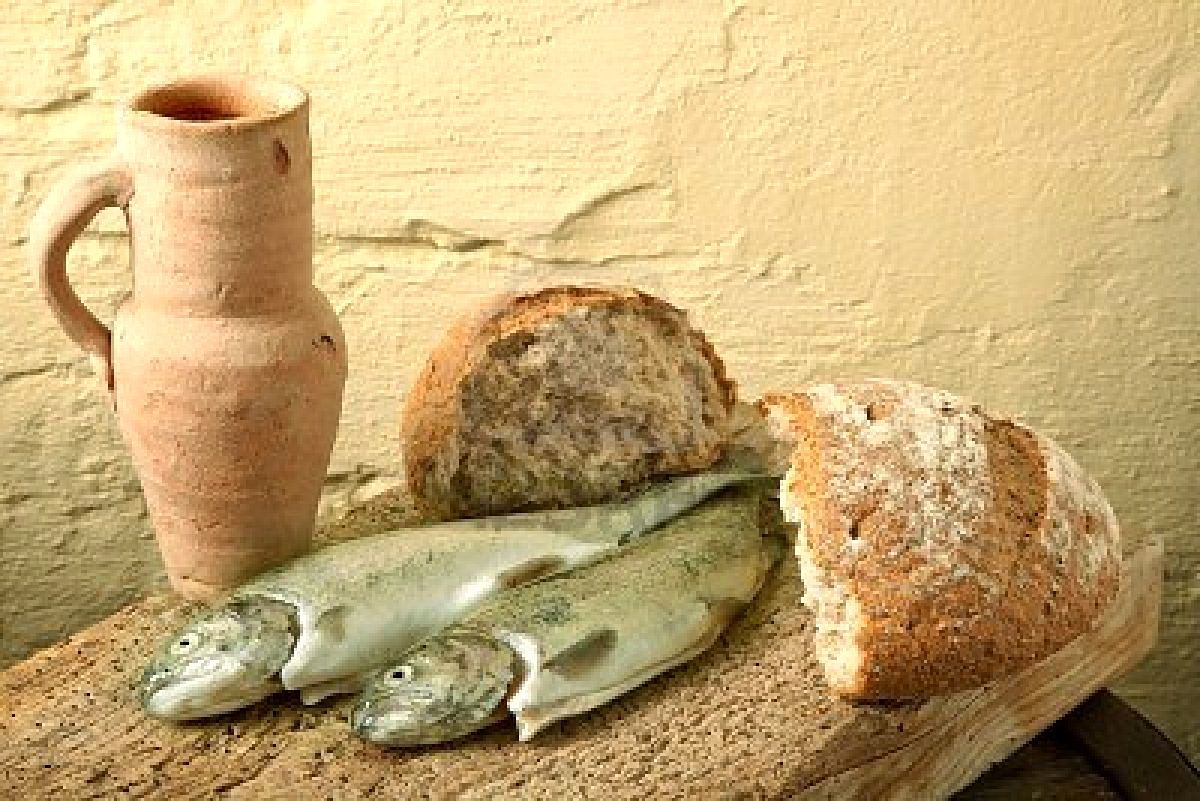 PANE DELLA VITA,
SANGUE DI SALVEZZA,
VERO CORPO, VERA BEVANDA
CIBO DI GRAZIA PER IL MONDO.
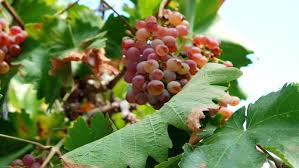 Vino che ci dà gioia,che riscalda il nostro cuore,sei per noi il prezioso fruttodella vigna del Signore.
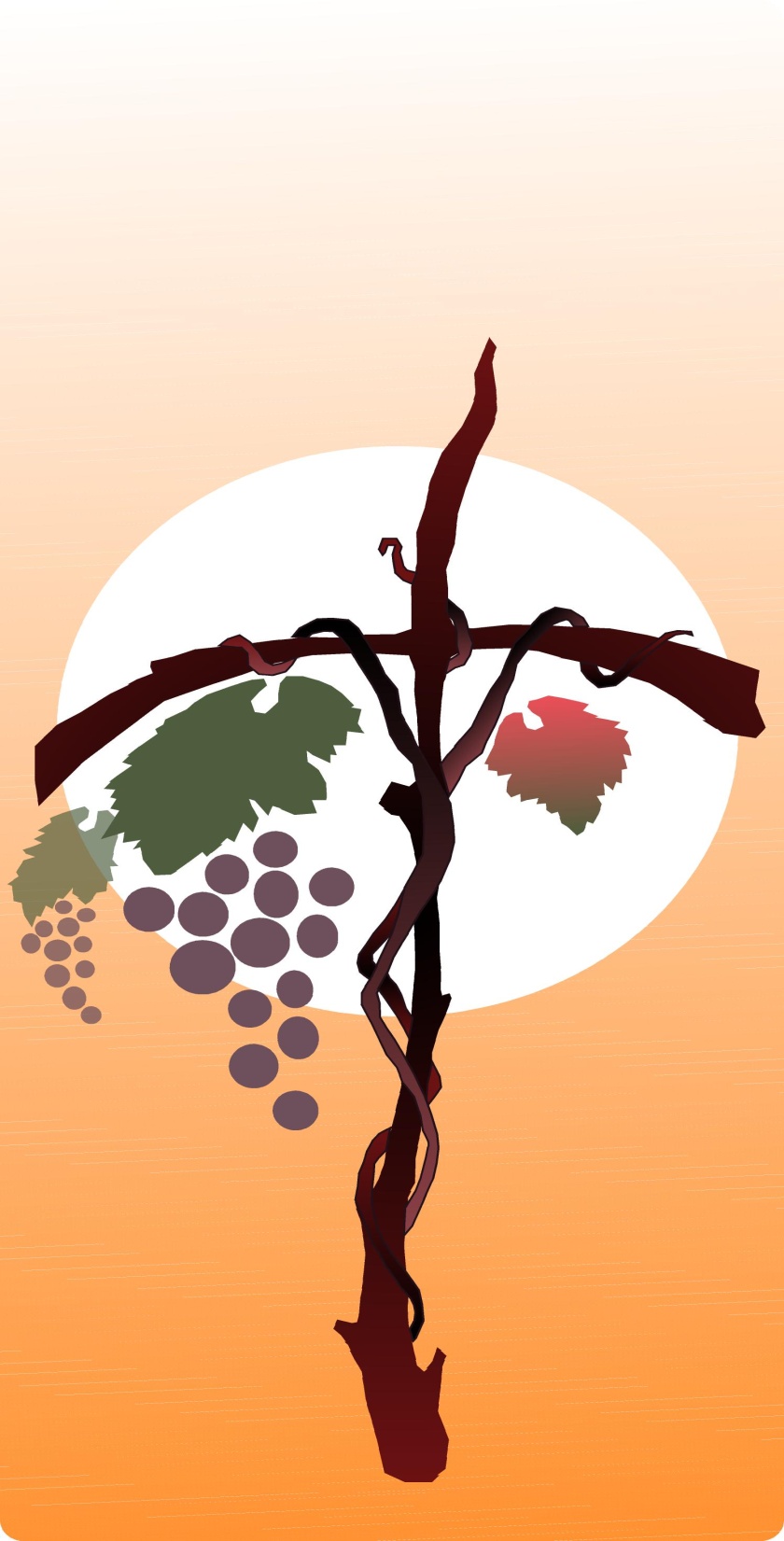 Dalla vite ai tralciscorre la vitale linfa che ci dona la vita divina,scorre il sangue dell'amore.
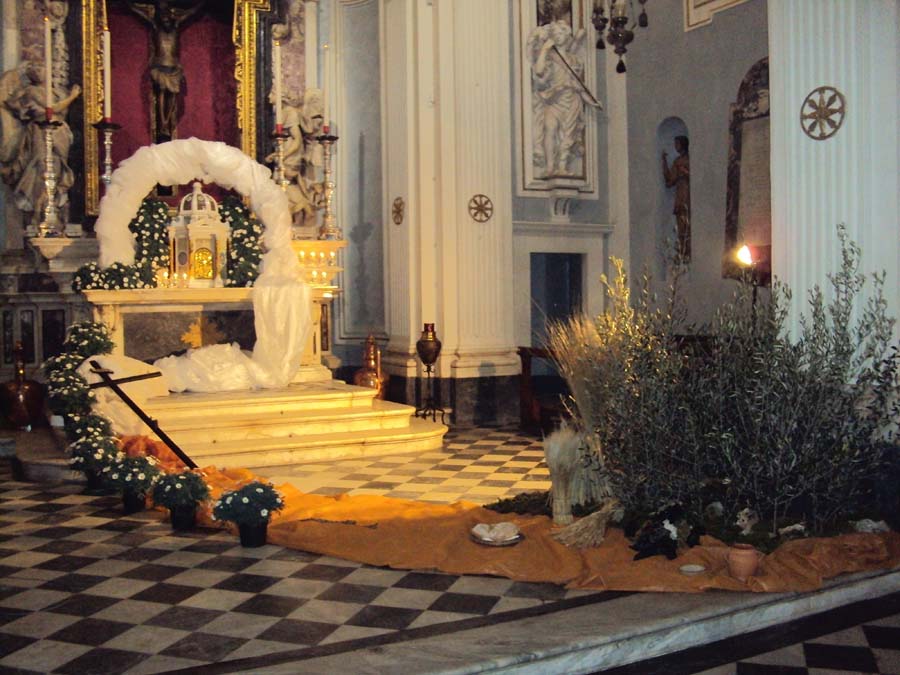 PANE DELLA VITA,
SANGUE DI SALVEZZA,
VERO CORPO, VERA BEVANDA
CIBO DI GRAZIA PER IL MONDO.
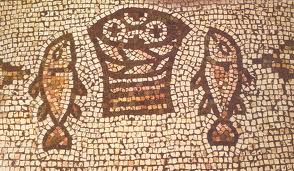 Signore, che ci hai nutriti al convito eucaristico, fa' che ricerchiamo sempre quei beni che ci danno la vera vita. Per Cristo nostro Signore. 	                             
Amen.
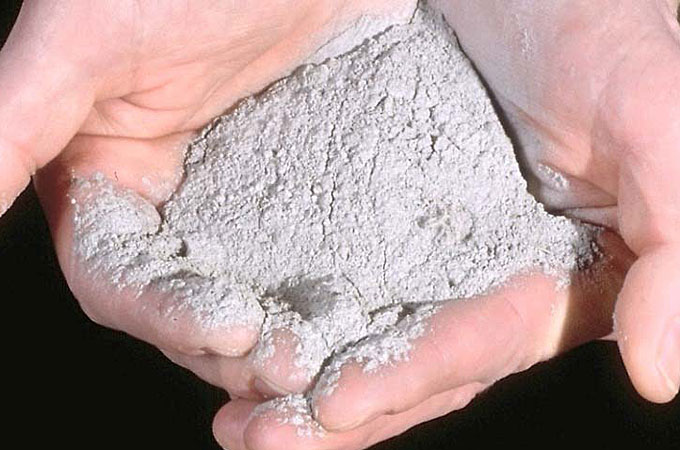 MERCOLEDI’ DELLE CENERI
Giorno di
penitenza
digiuno
astinenza dalla carni
Ore 17.30 Messa pontificale
e imposizione delle Ceneri
Il Signore sia con voi.
E con il tuo spirito. 

Vi benedica Dio onnipotente 
Padre e Figlio e Spirito Santo.		
Amen. 

Nel nome del Signore: andate in pace.
Rendiamo grazie a Dio.
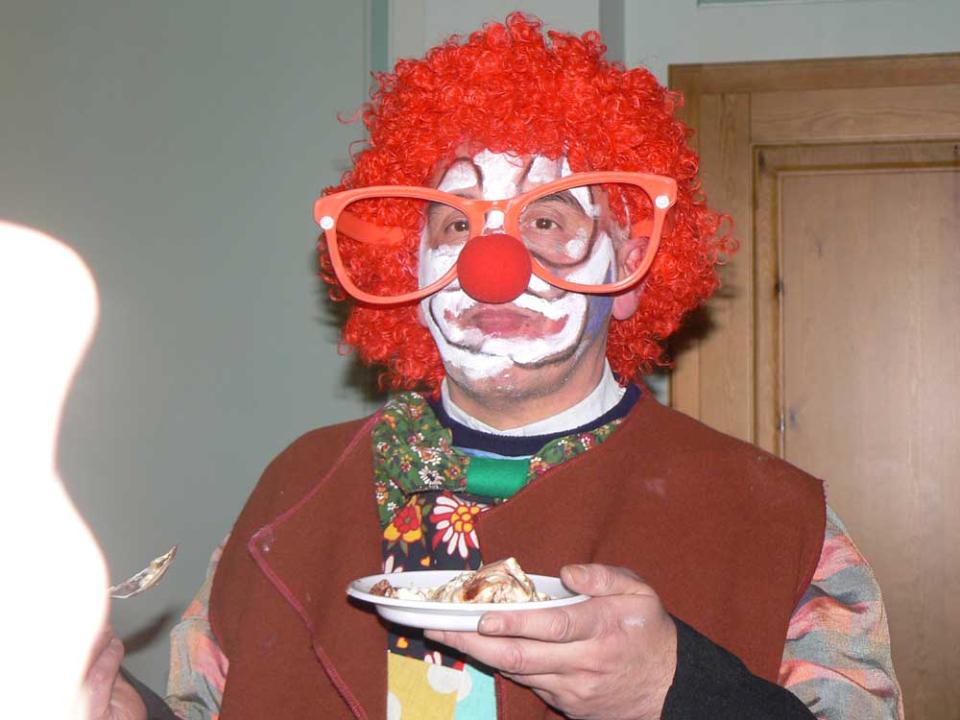 Ciao a tutti

Buona Domenica
e
Buom Carnevale
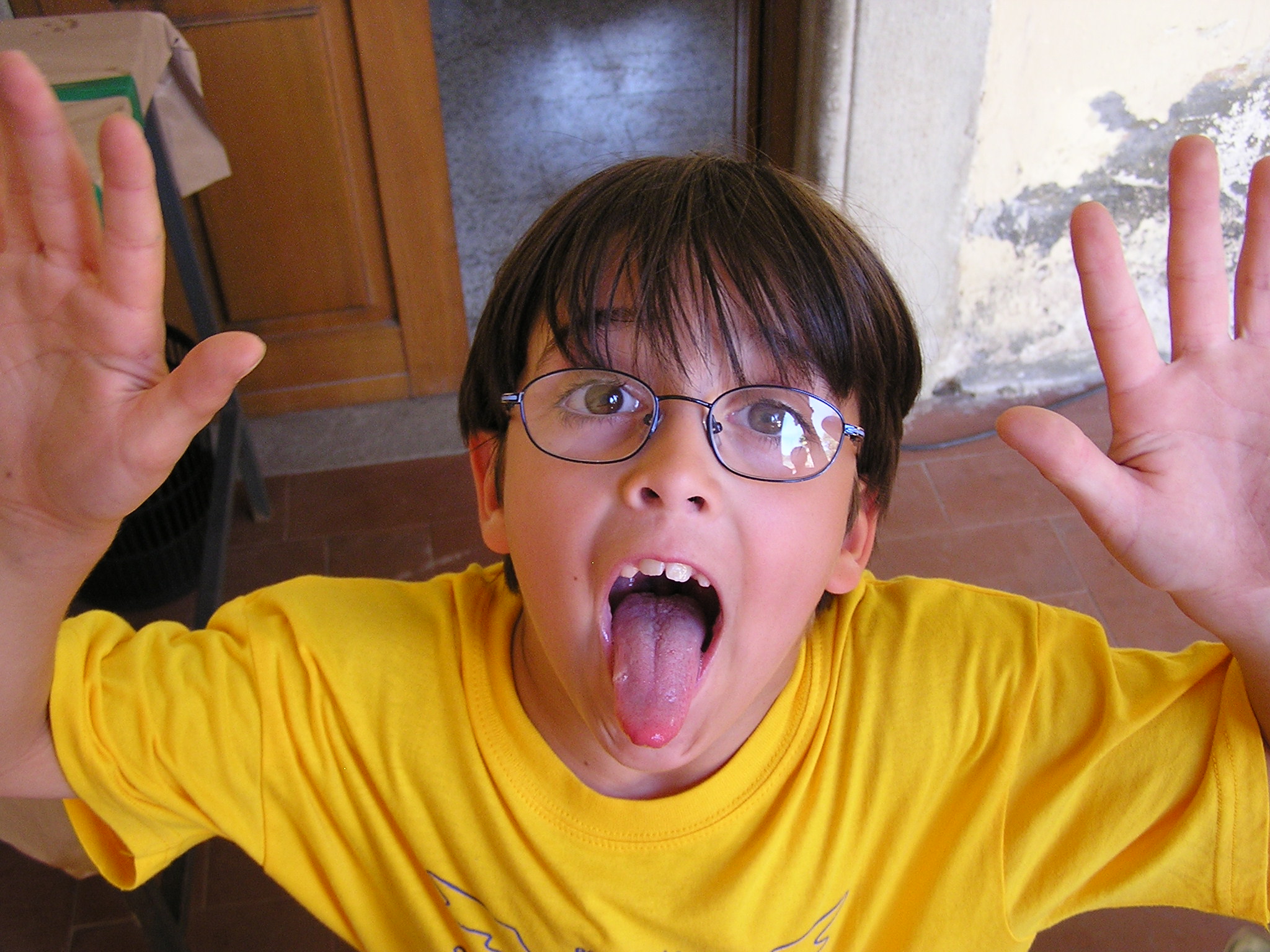 LA CANZONE 
DELL’AMICIZIA
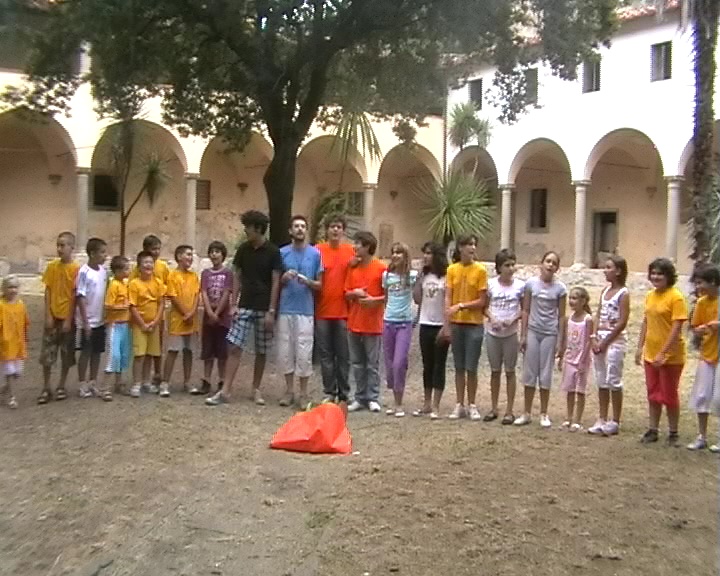 In un mondo di maschere,
dove sembra impossibile
riuscire a sconfiggere
tutto ciò che annienta l’uomo;
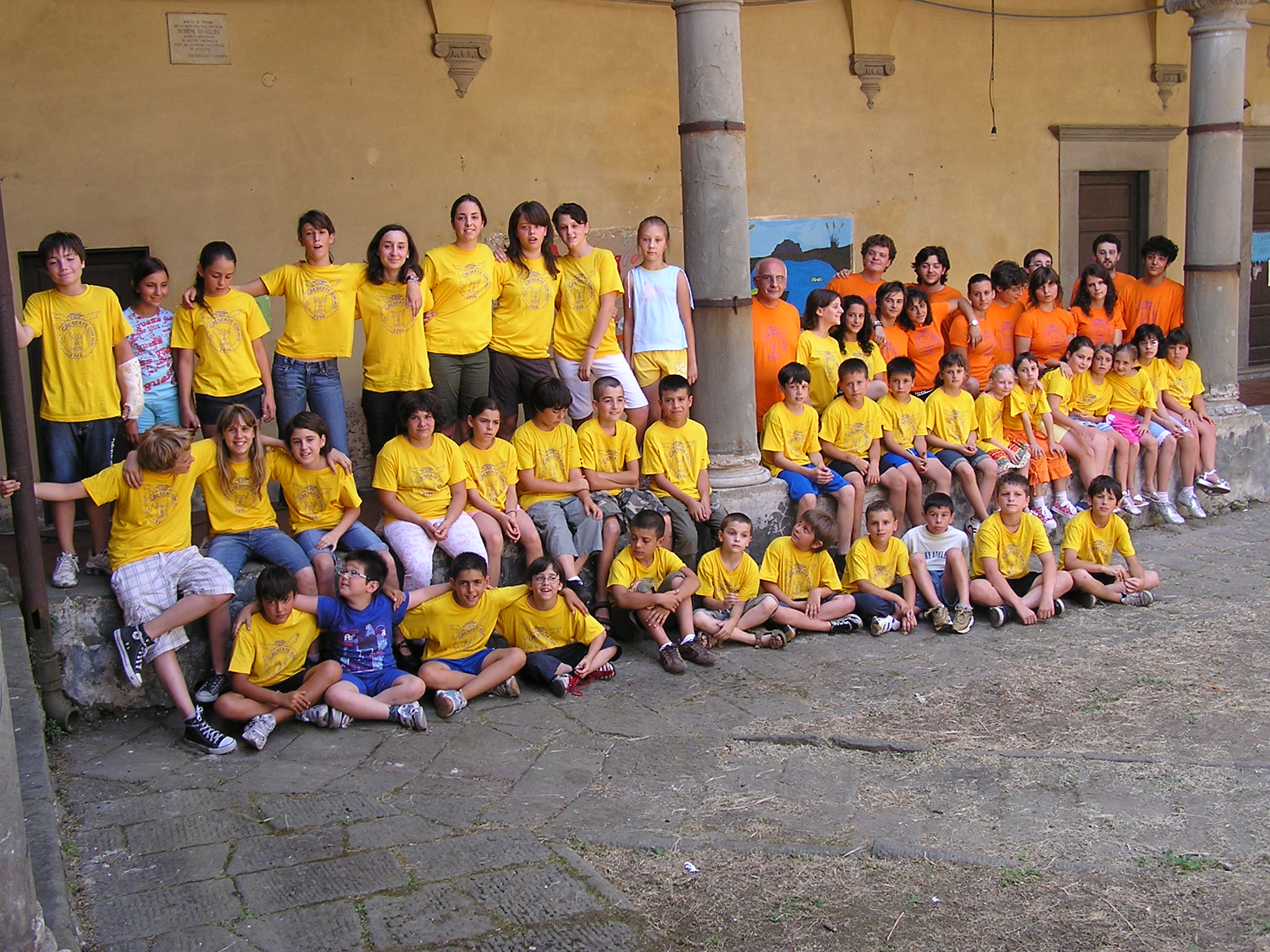 il potere, la falsità,
la violenza e l’avidità,
sono cose da abbattere;
noi, però, non siamo soli.
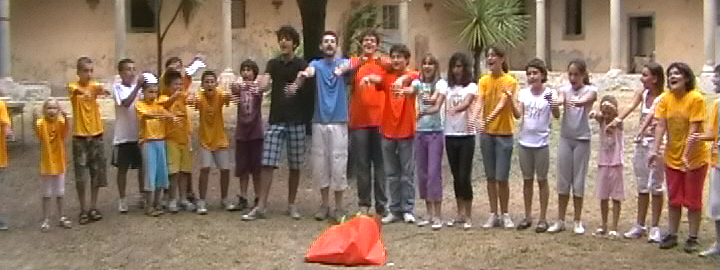 Canta…
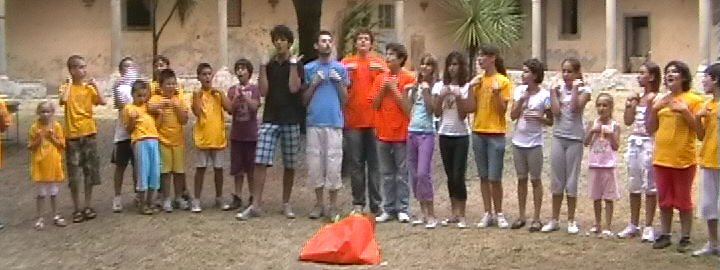 …con noi,
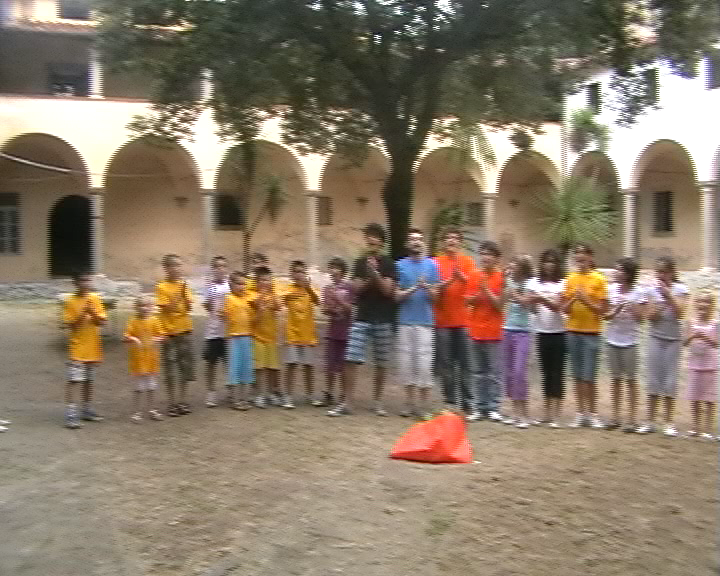 batti le mani,
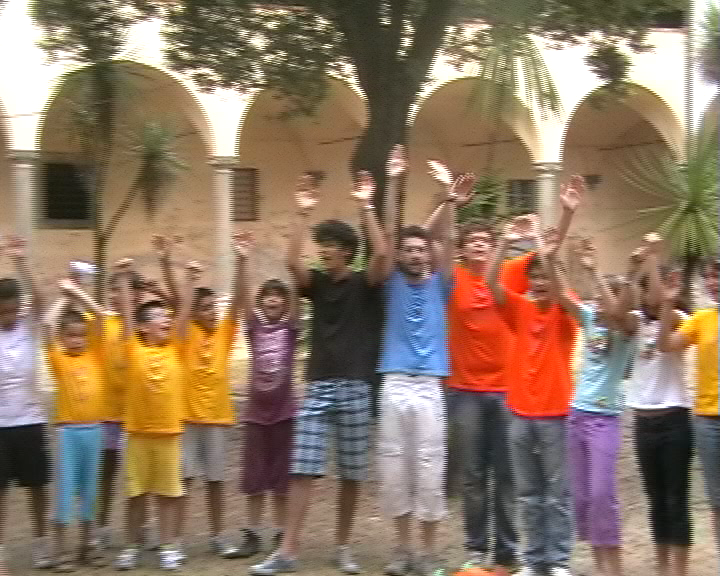 alzale in alto, muovile al ritmo del canto,
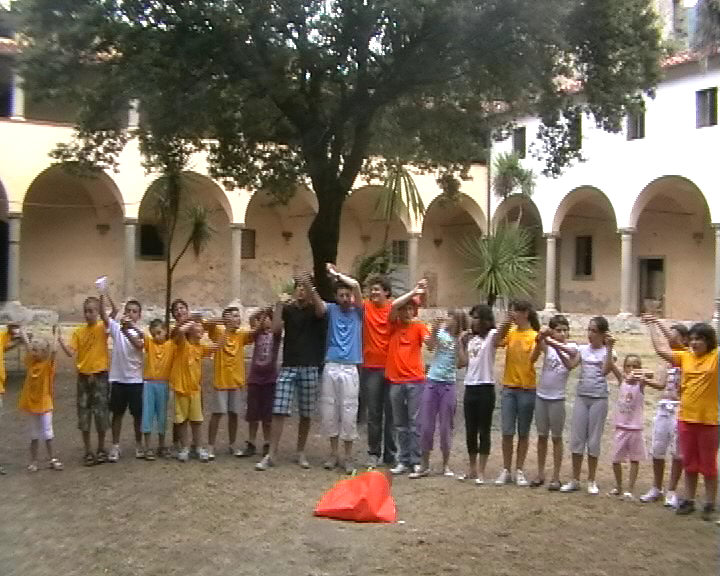 stringi la mano del tuo vicinoe scoprirai che è menoduro il cammino così.
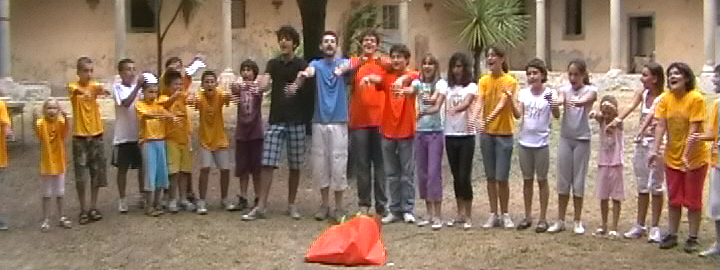 Canta…
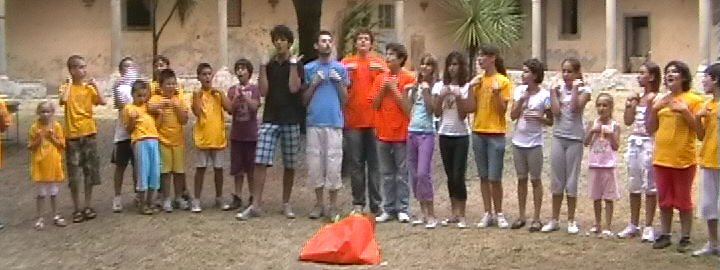 …con noi,
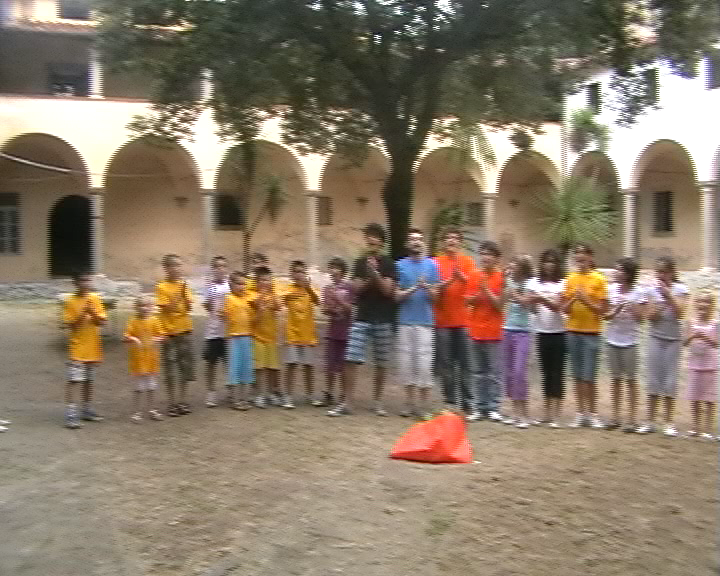 batti le mani,
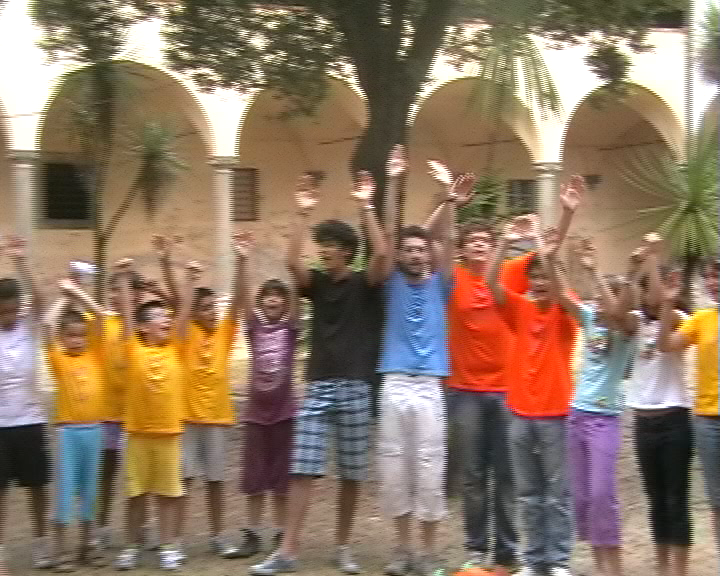 alzale in alto, muovile al ritmo del canto,
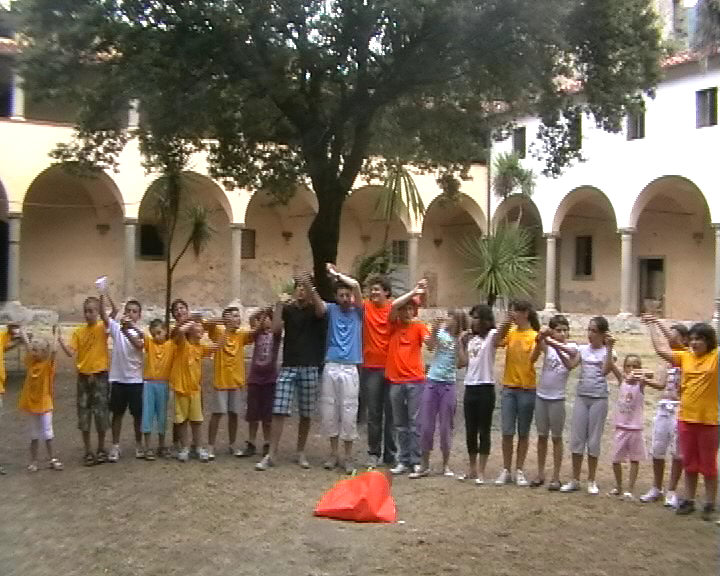 stringi la mano del tuo vicinoe scoprirai che è menoduro il cammino così.
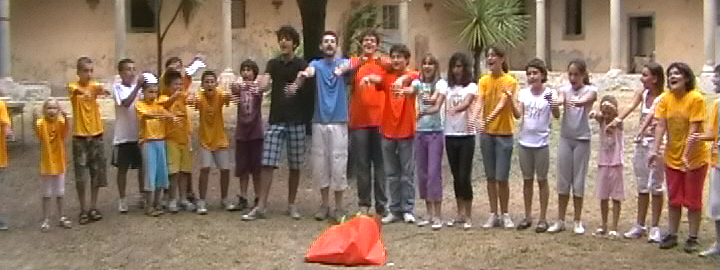 Canta…
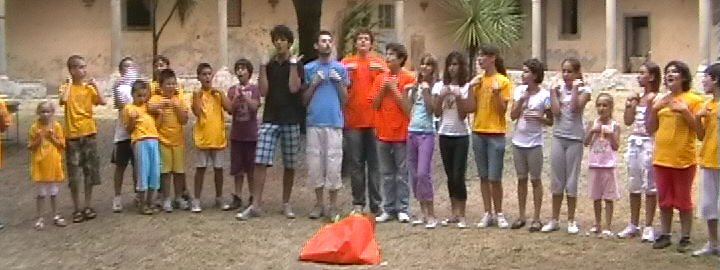 …con noi,
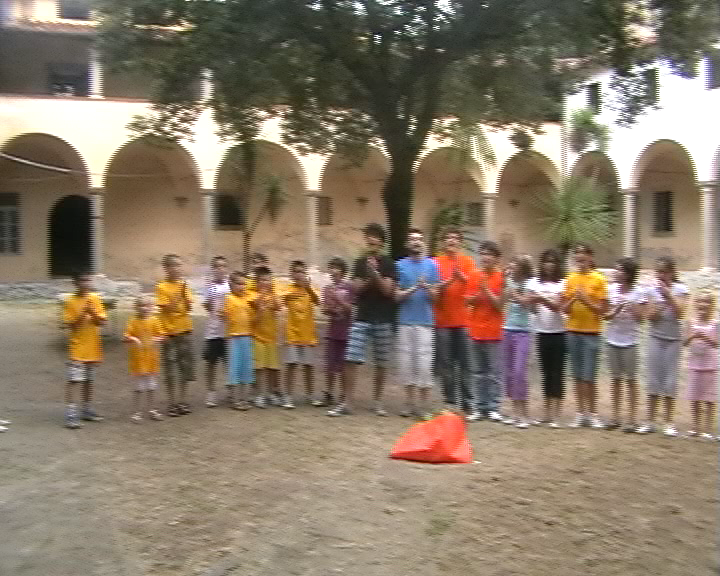 batti le mani,
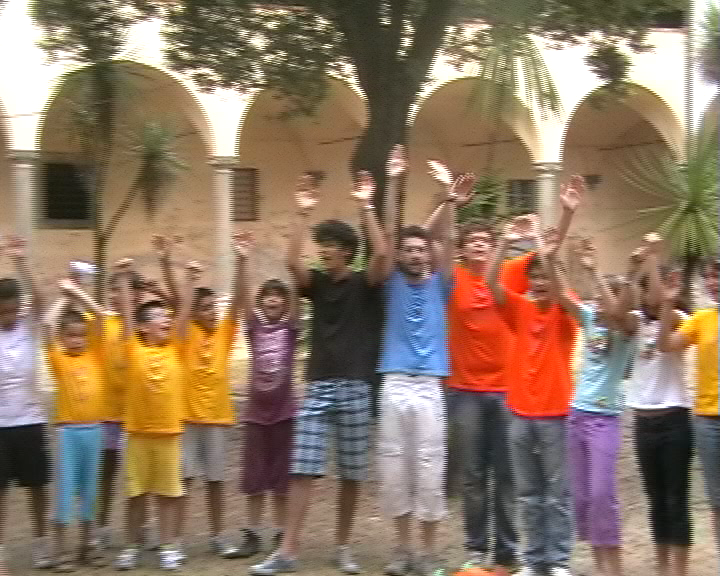 alzale in alto, muovile al ritmo del canto,
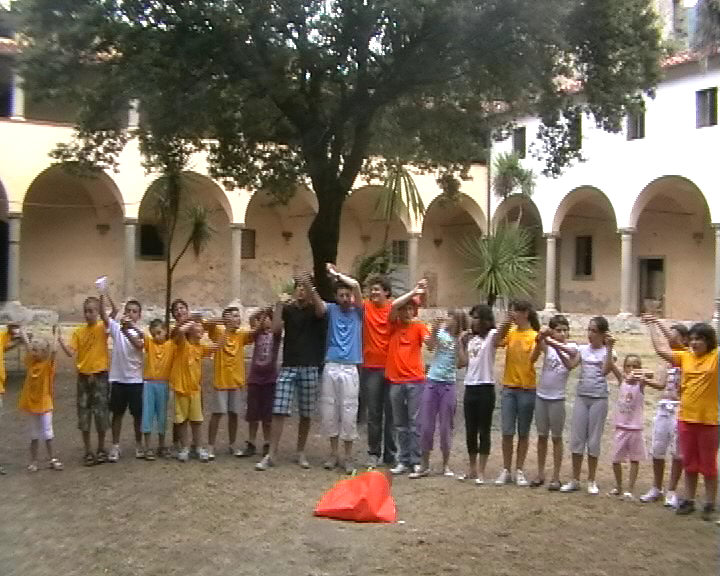 stringi la mano del tuo vicinoe scoprirai che è menoduro il cammino così.